Безбарьерная среда-как доступная среда
Среда обитания для физически ослабленных лиц-инвалидов по зрению
Документы для изучения и  создания безбарьерной среды
               для лиц с инвалидностью по зрению

1.Среда обитания для физически ослабленных лиц. Строительные нормы проектирования. 
ТКП 45-3-02-3180-2018.

2.ТКП Дорожные одежды (Правила проектирования) 
45-3.02-6-2005
3.ТКП  Дорожные одежды ( Правила устройства) 
45-3.02-7-2005
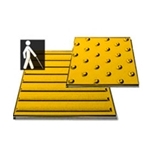 Элементы доступной среды для людей с нарушением зрения
Информационные указатели с рельефной графикой и рельефно-точечным шрифтом Брайля:
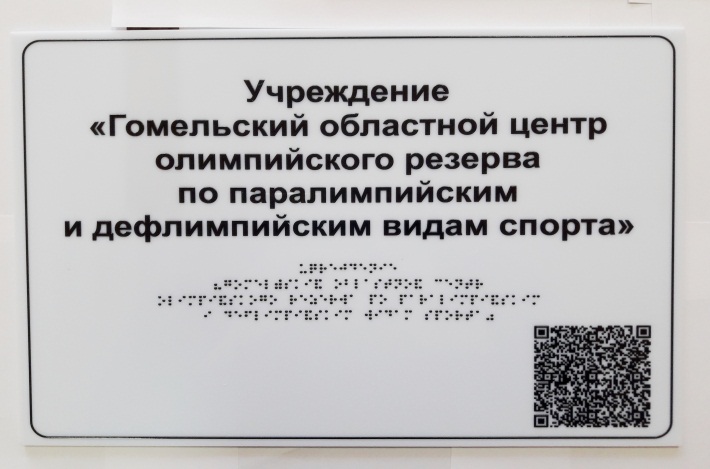 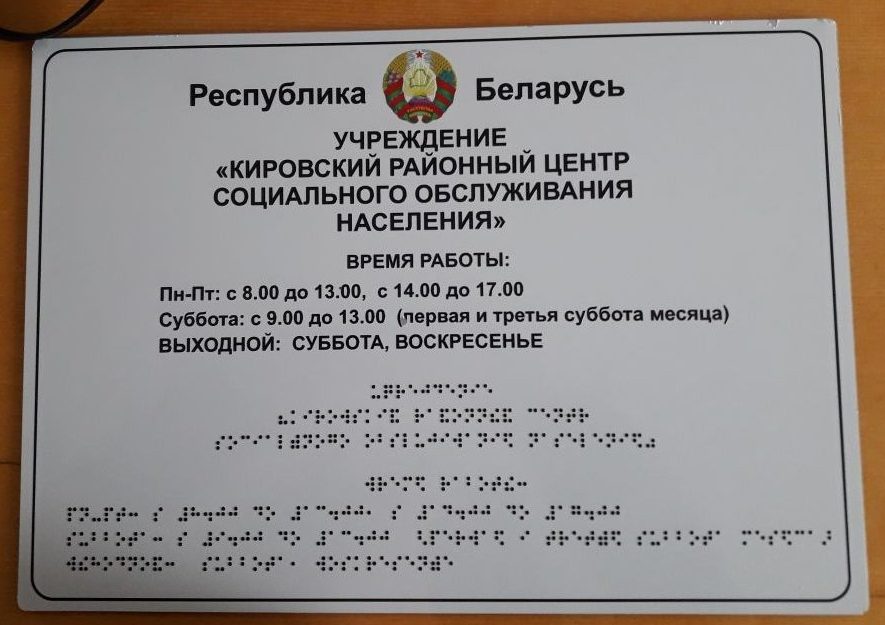 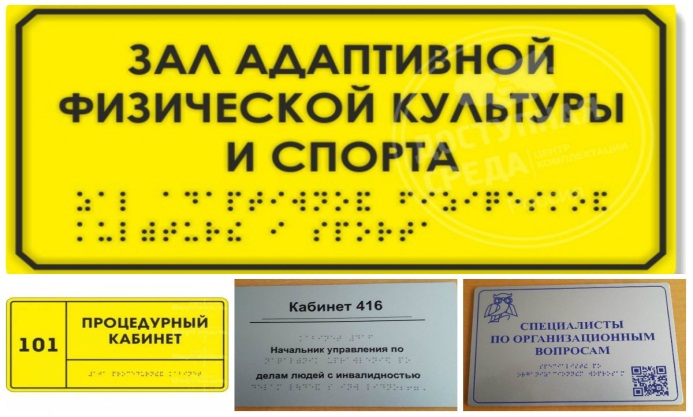 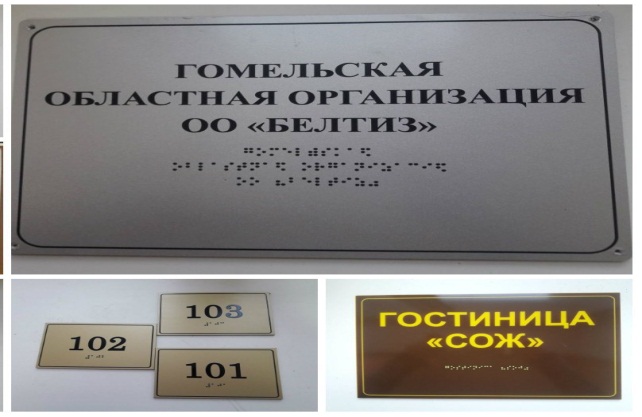 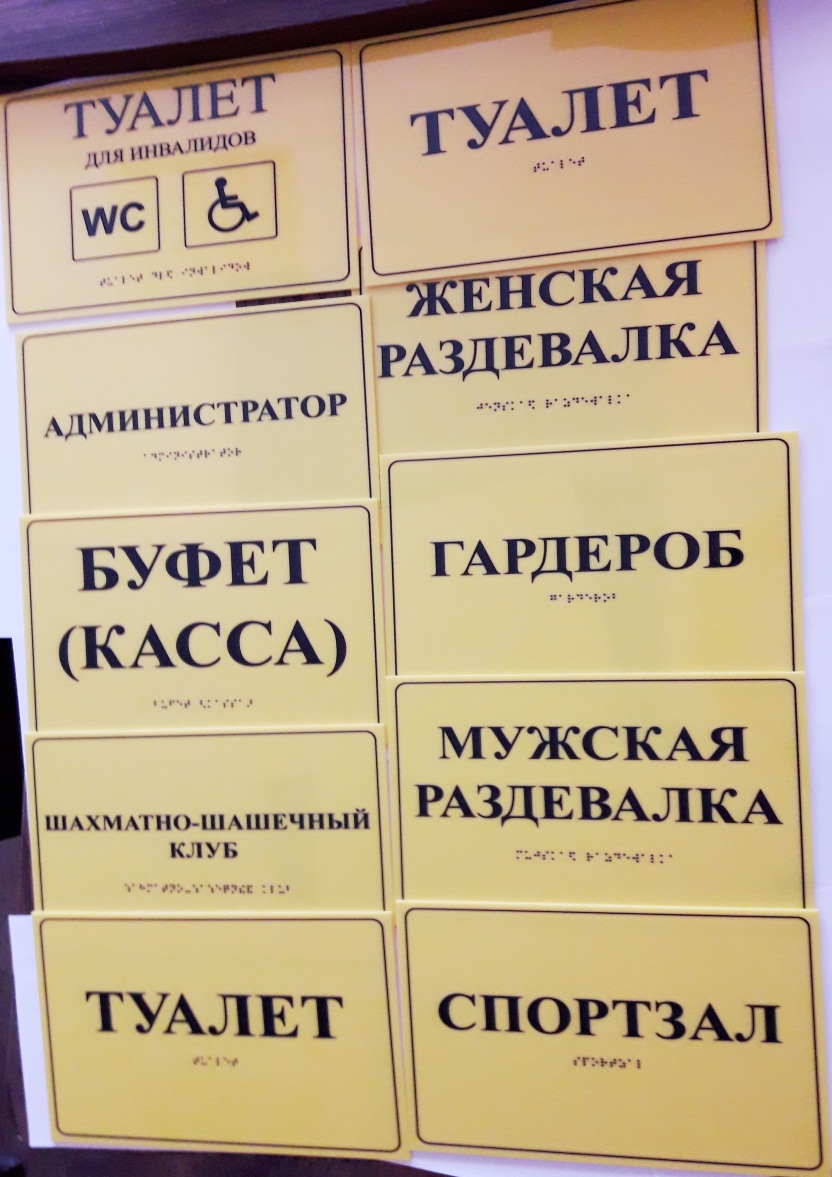 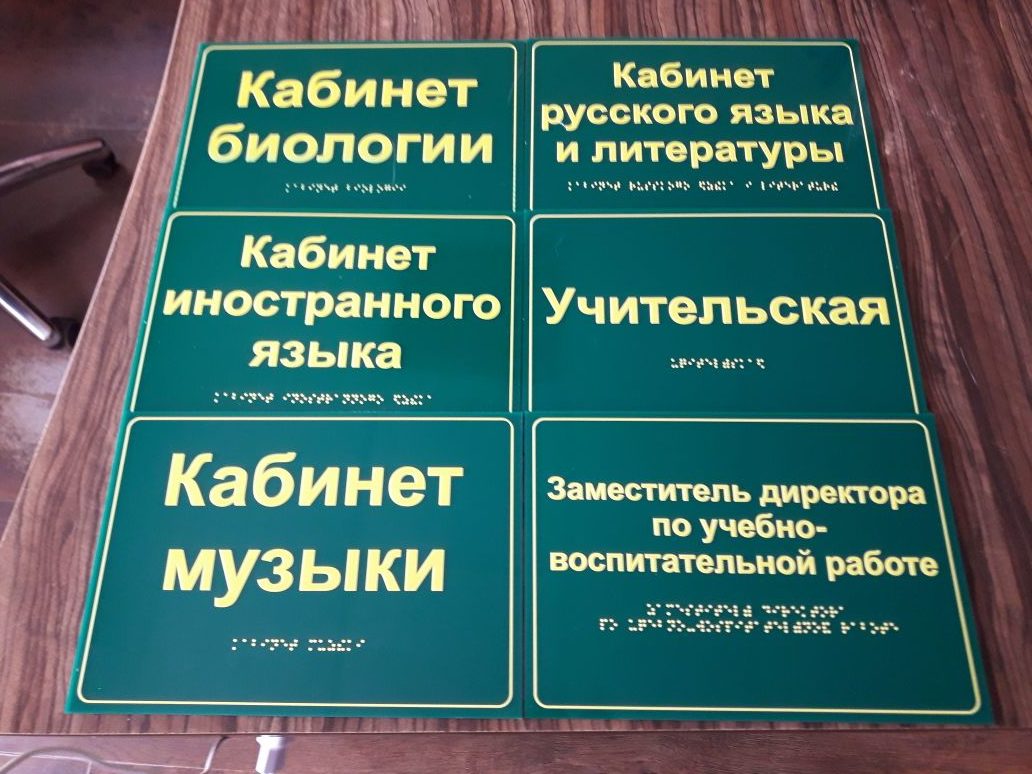 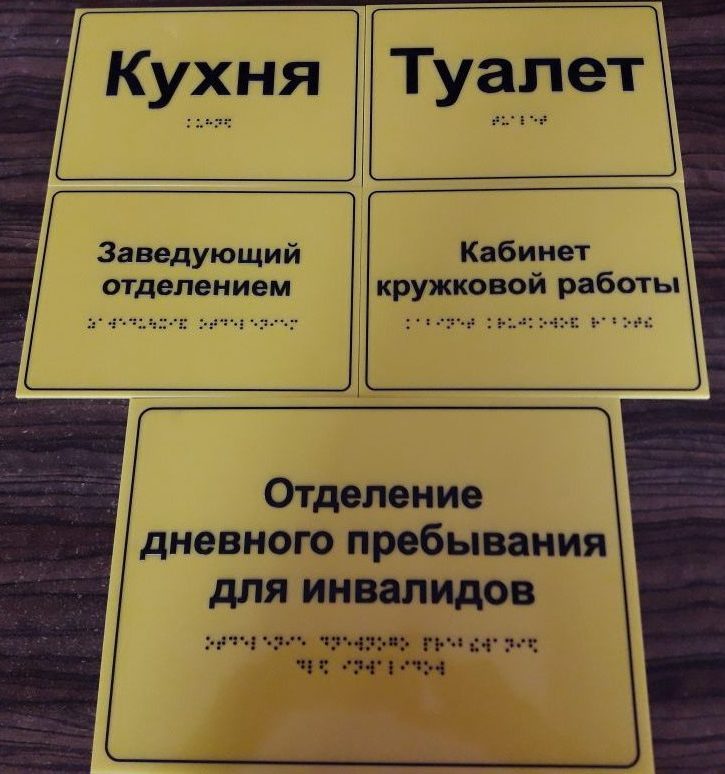 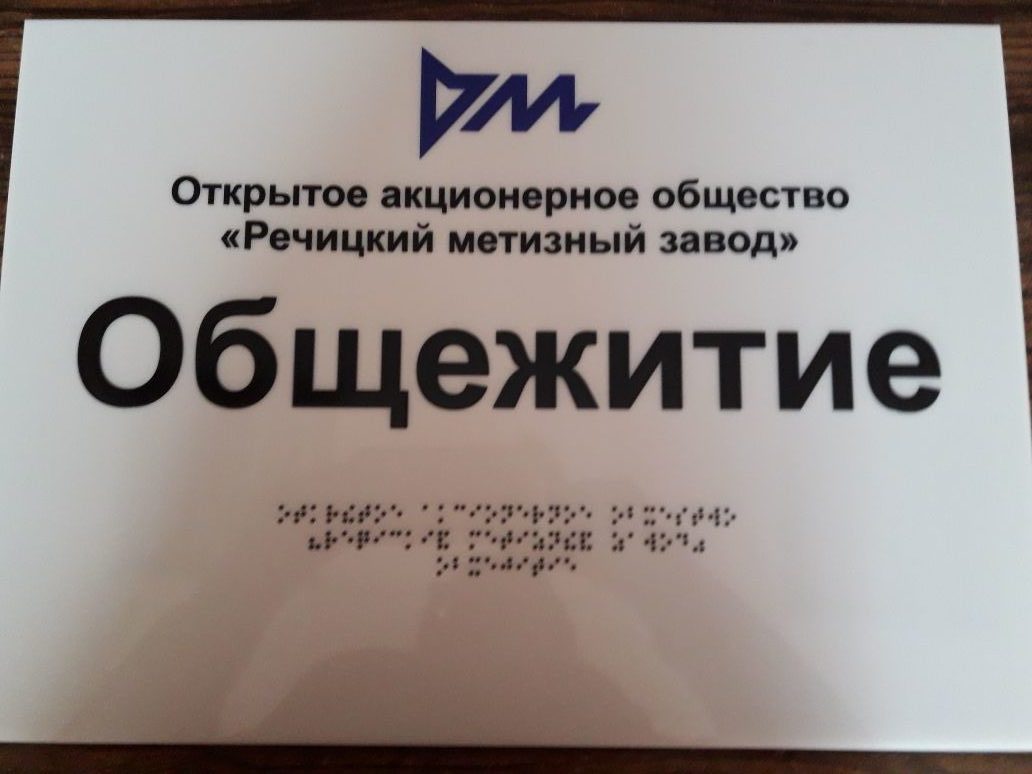 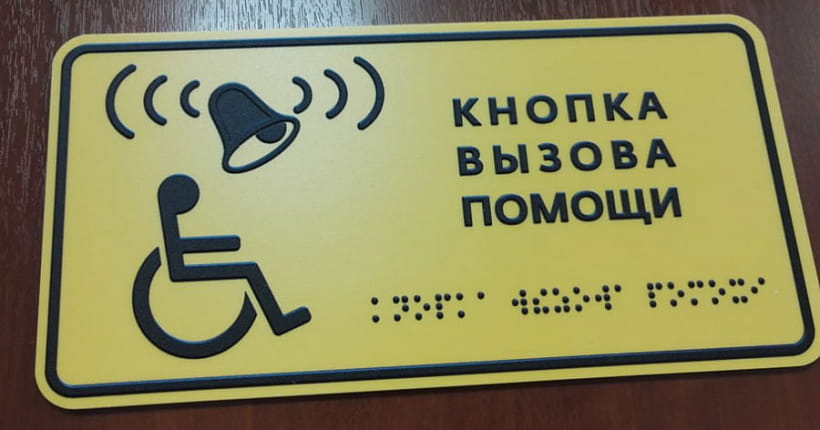 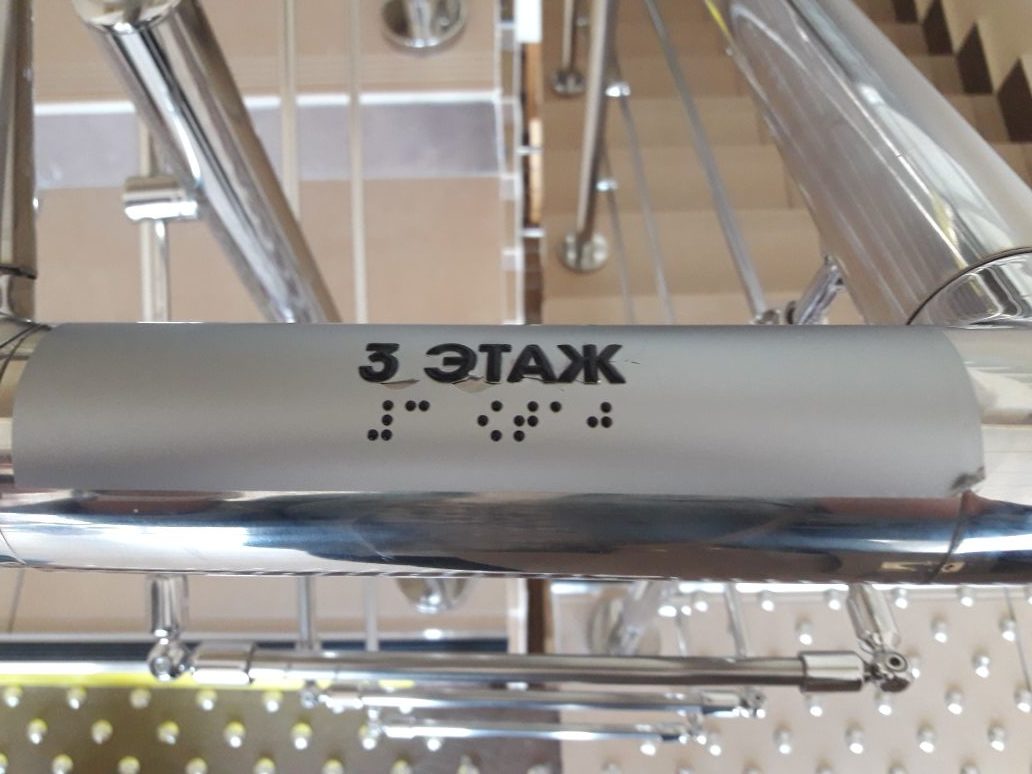 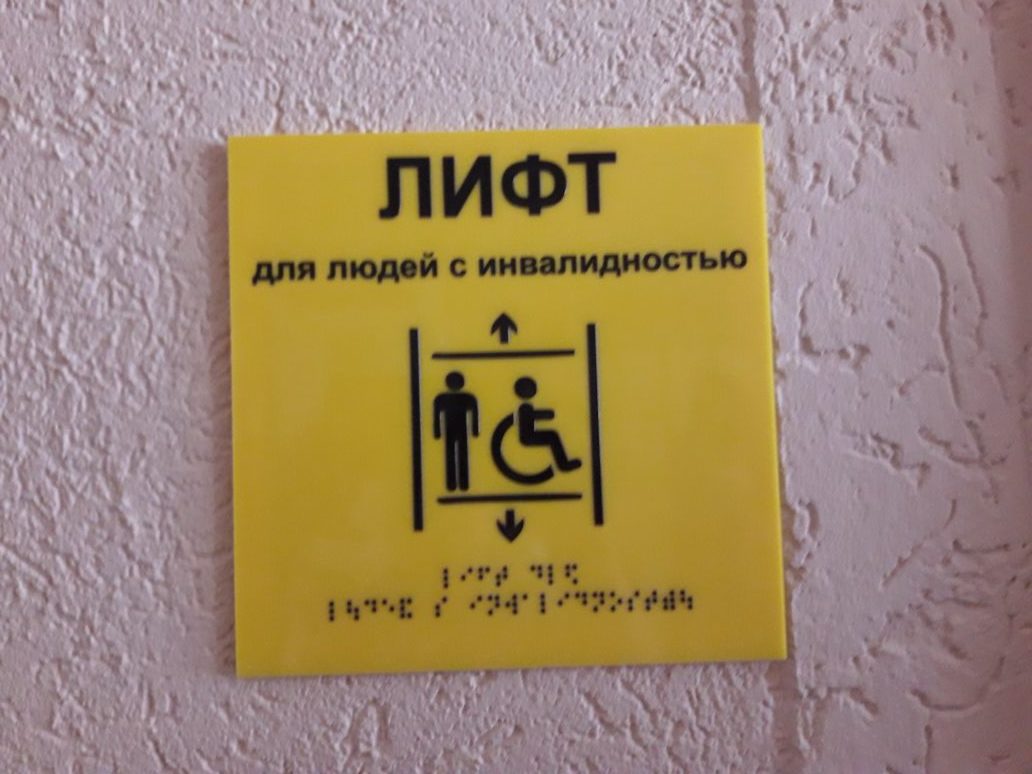 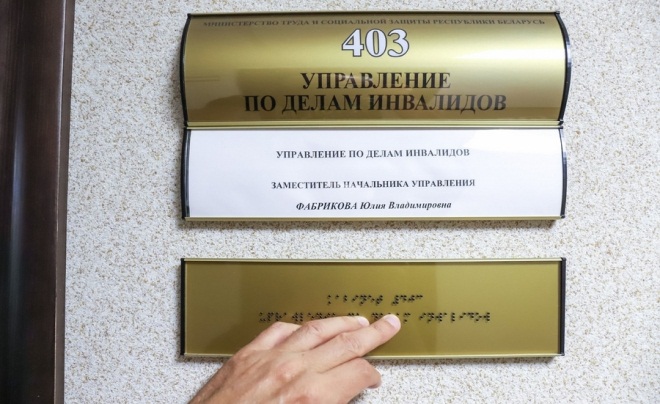 Тактильные мнемосхемы
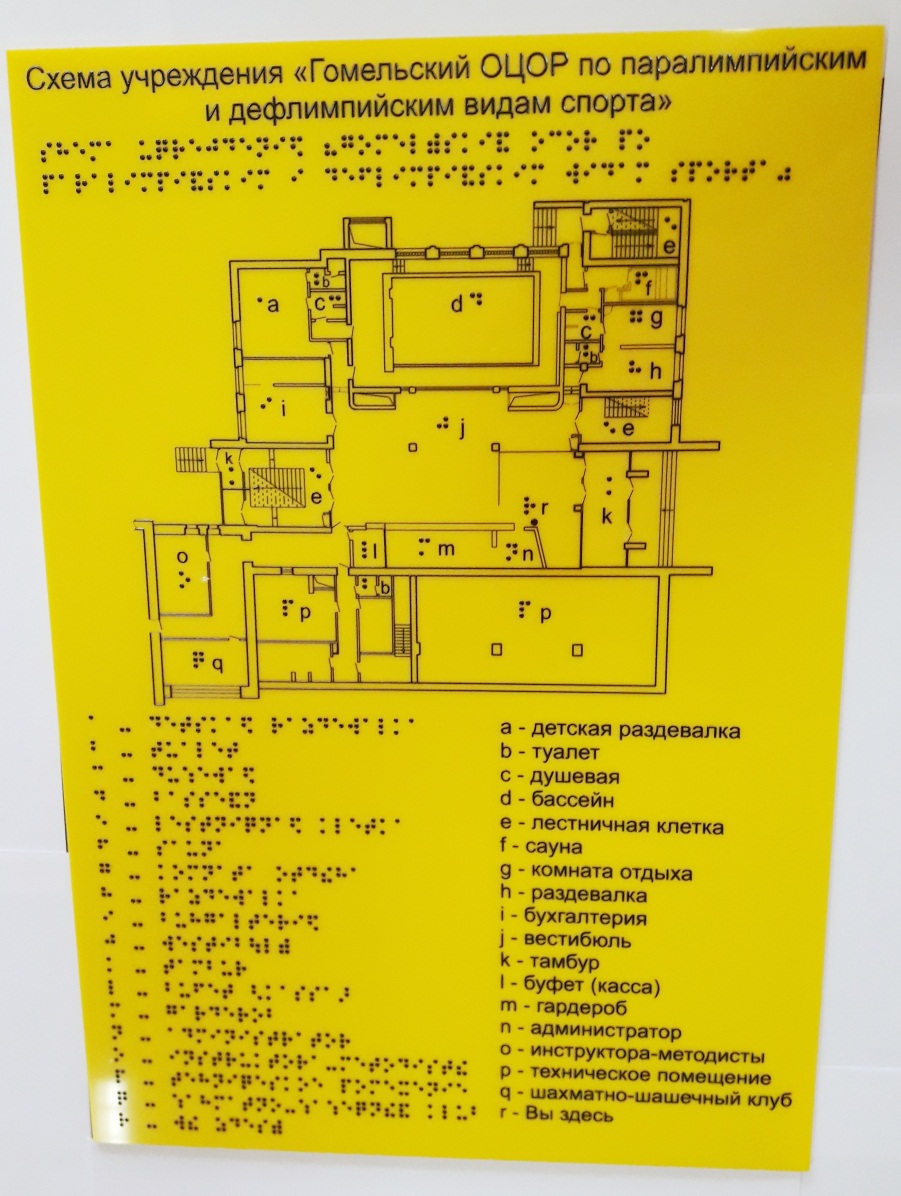 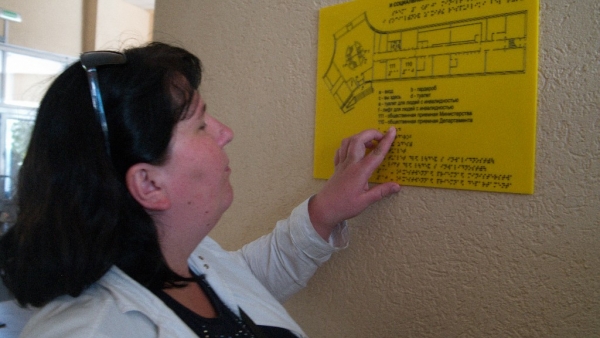 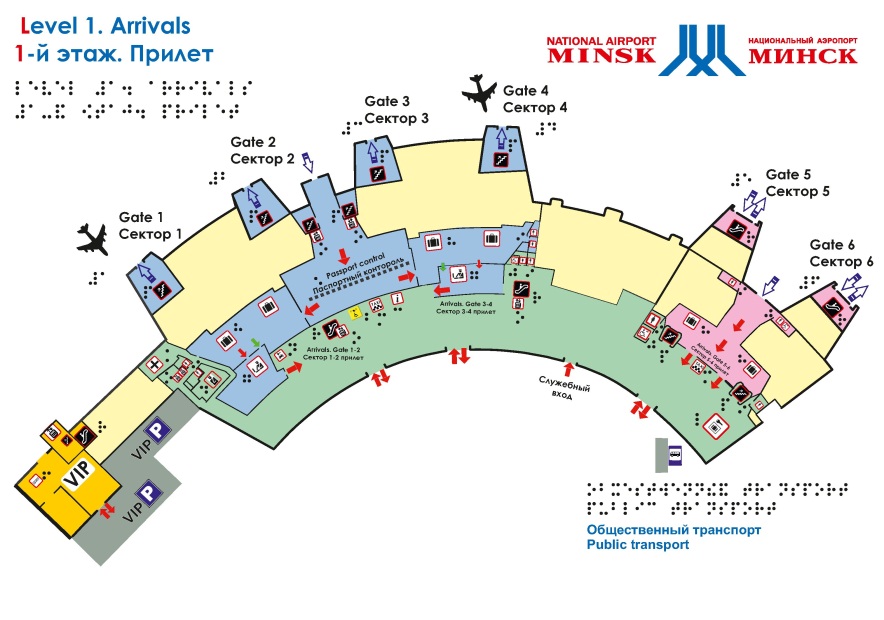 Минский Национальный аэропорт- тактильная мнемосхема
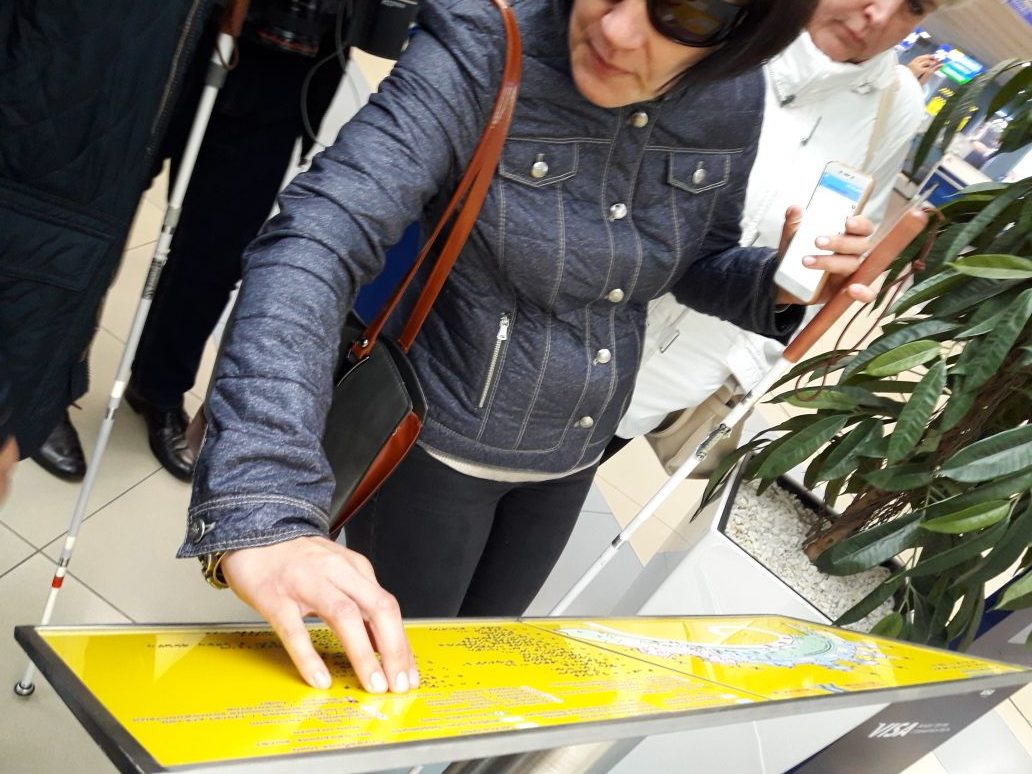 Тактильные напольные предупреждающие и направляющие  указатели на приме Министерства труда  и социальной защиты Республики Беларусь.
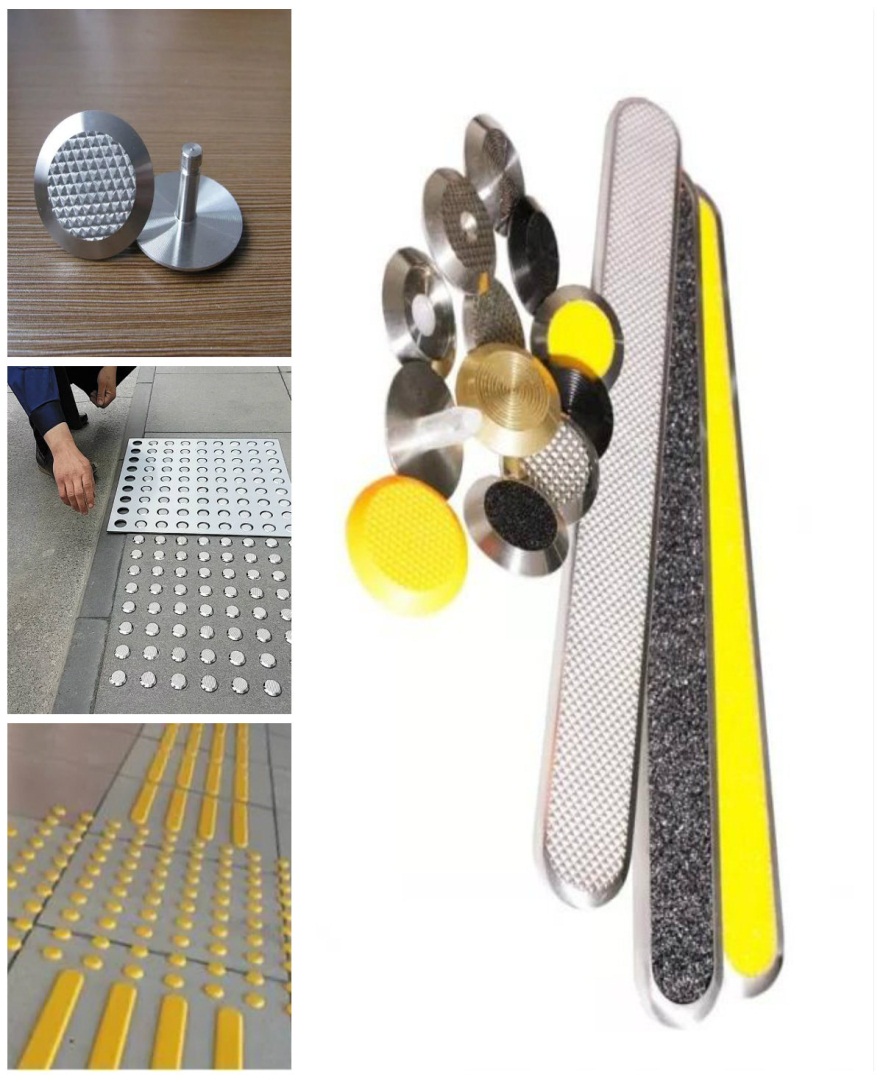 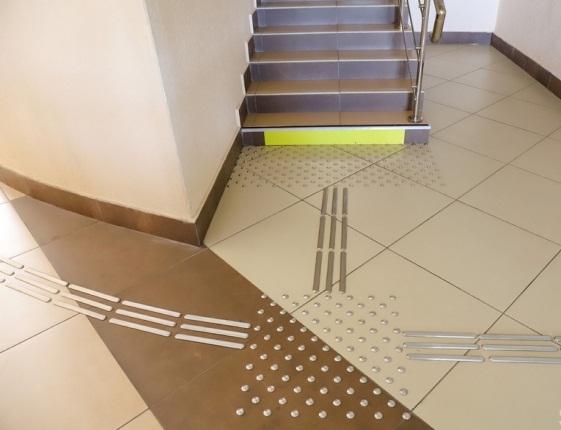 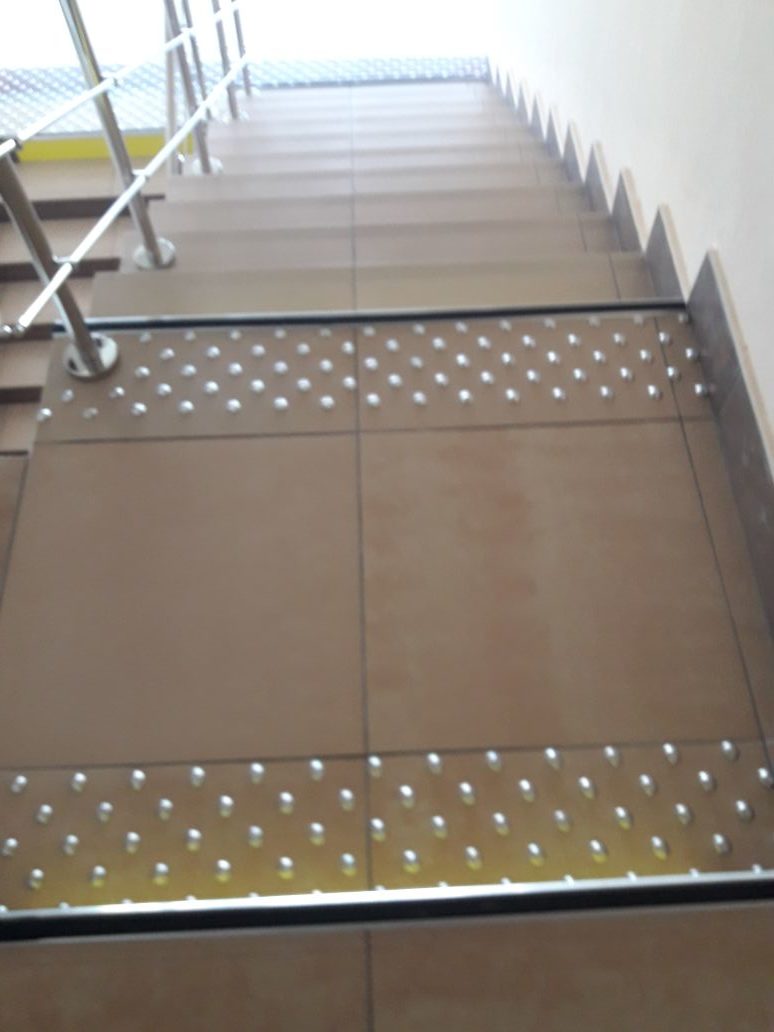 ТКП.Среда обитания.
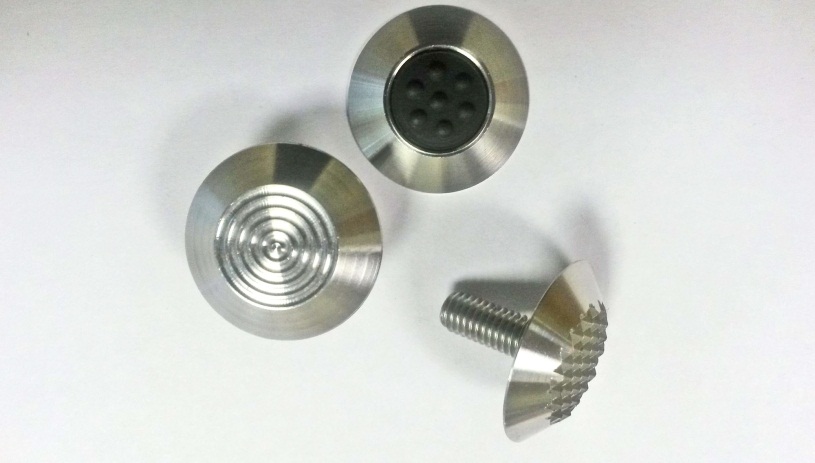 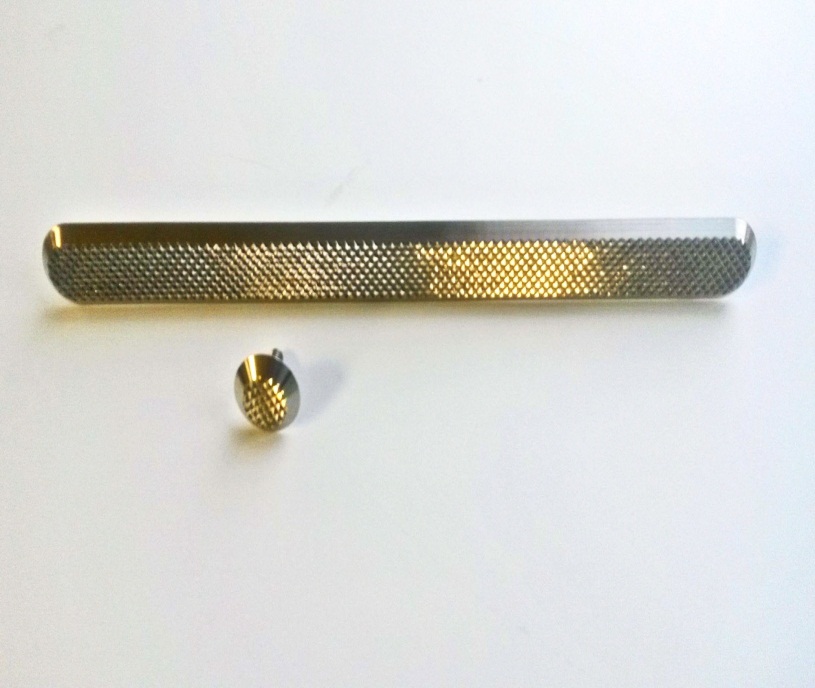 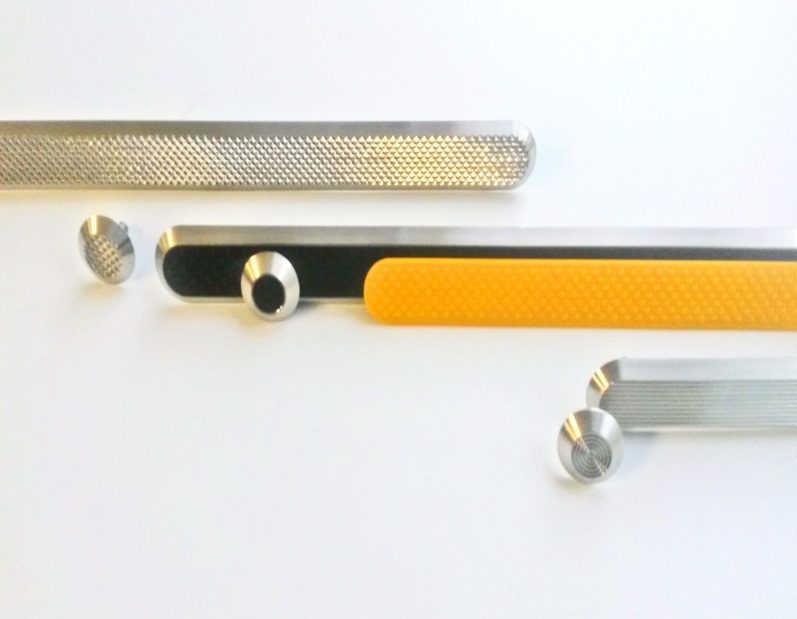 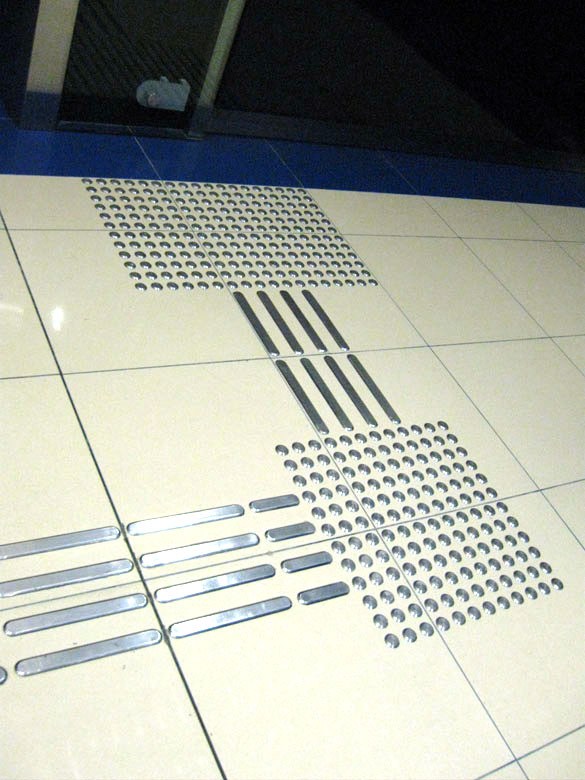 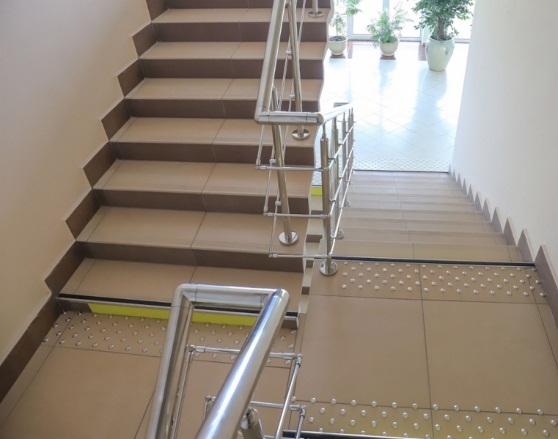 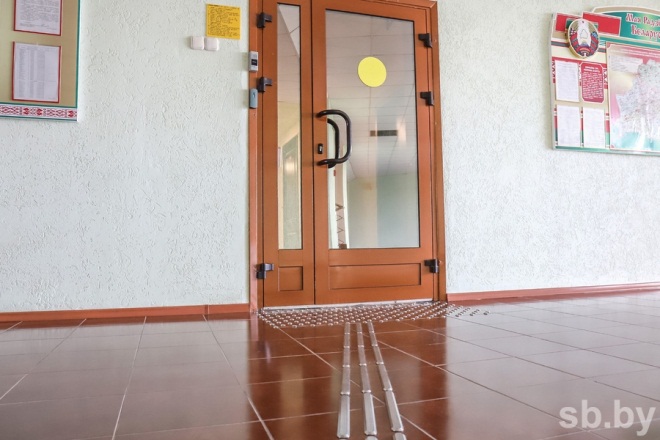 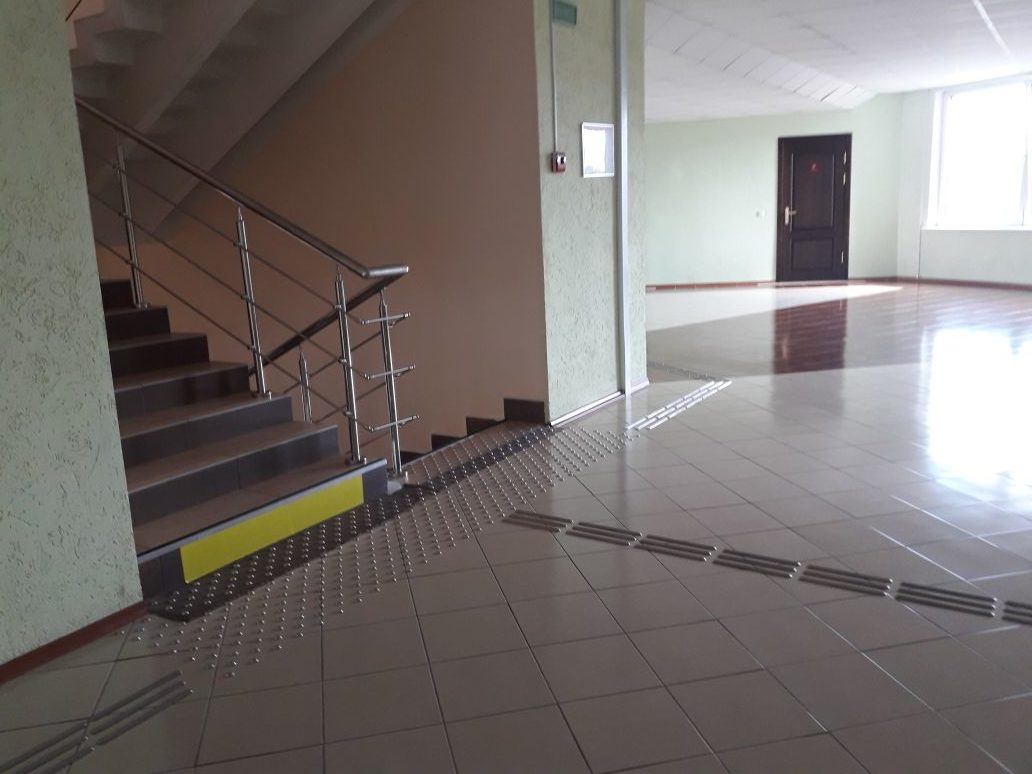 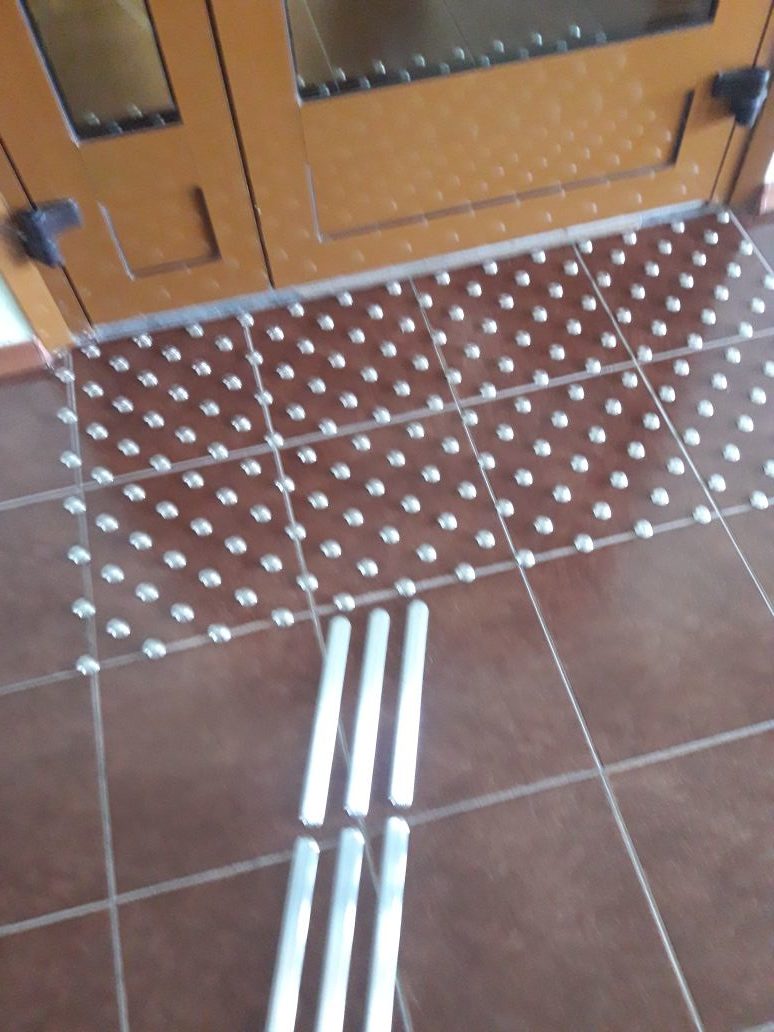 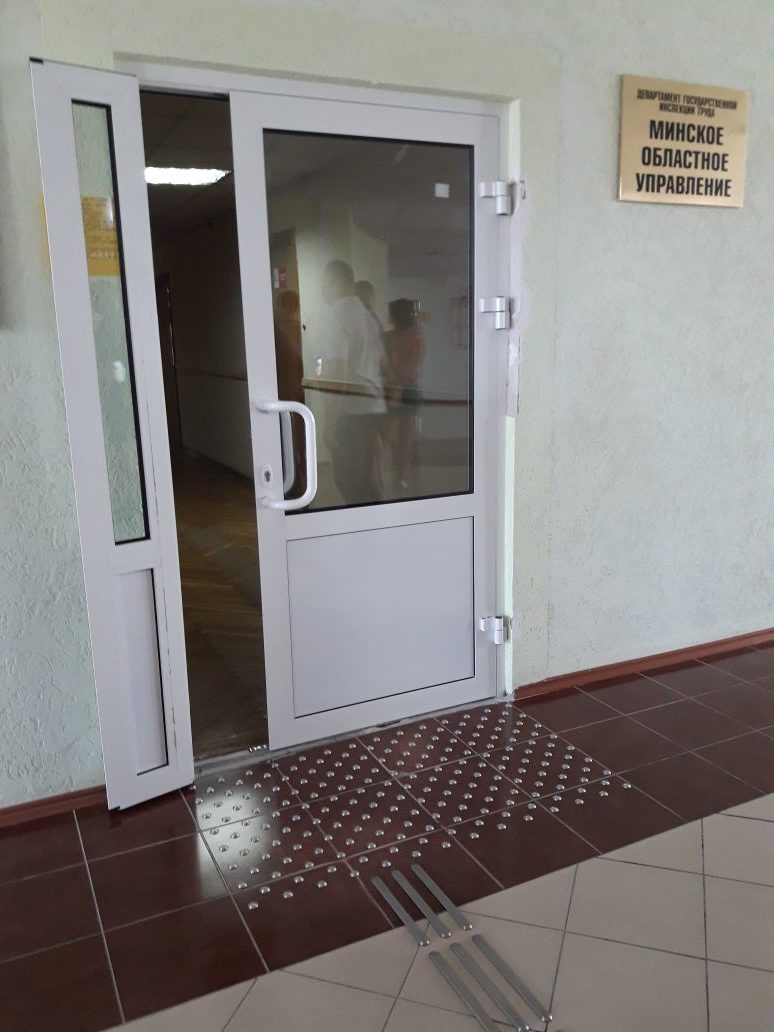 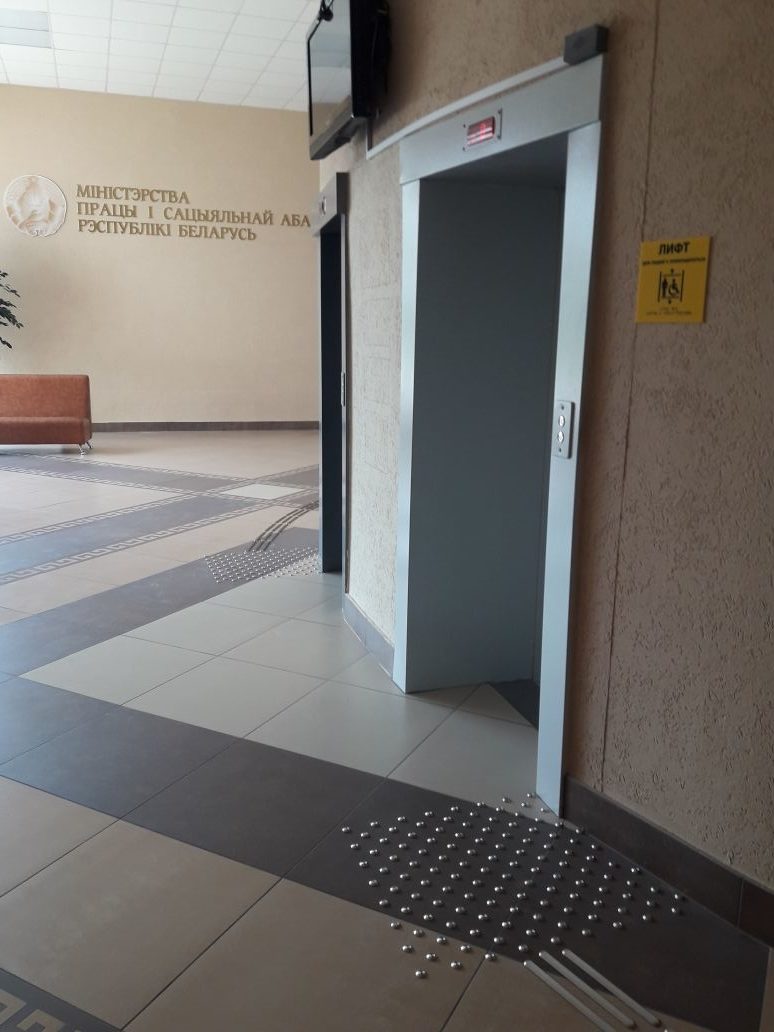 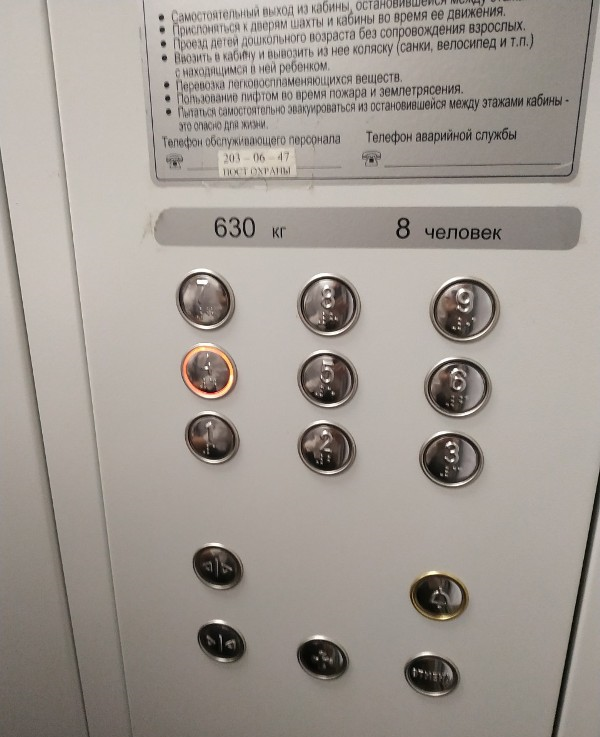 Лифт с тактильными кнопками
Речевой (звуковой) электронный информатор с дистанционным управлением, на примере Центра социального обслуживания населения Центрального района г.Гомеля.
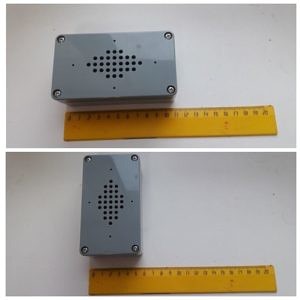 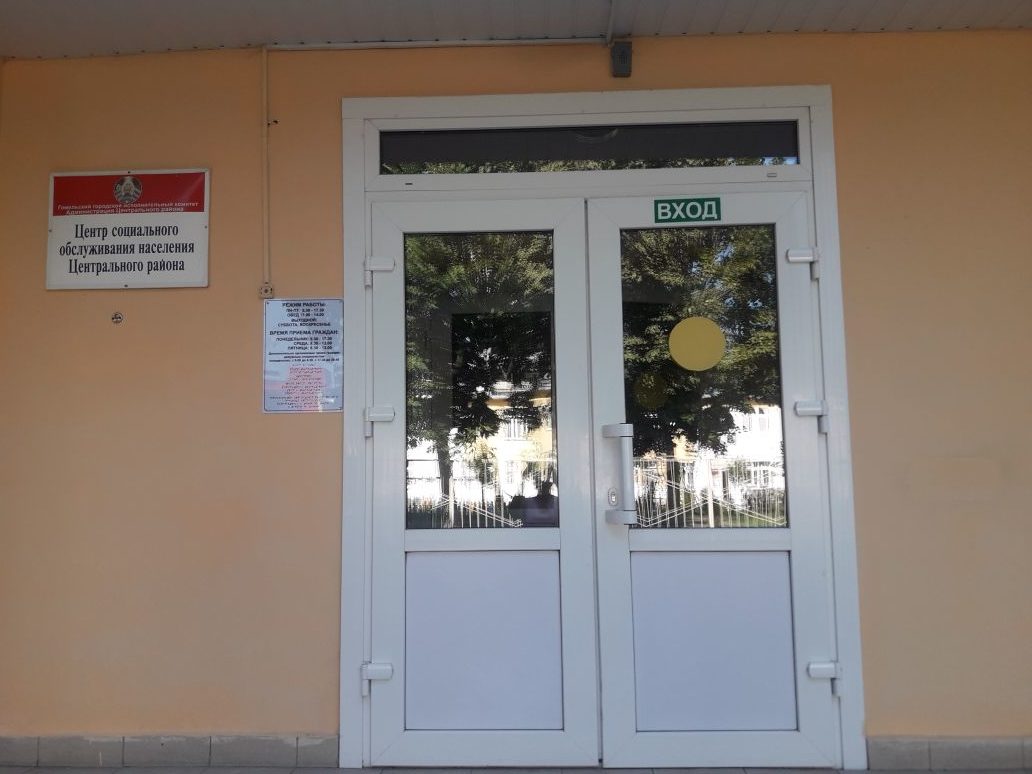 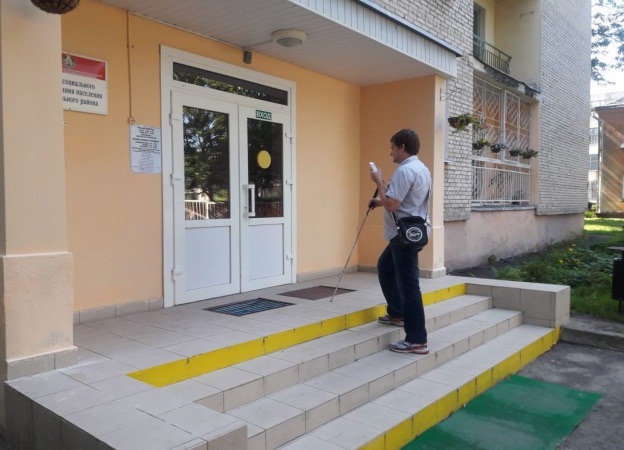 Контурный круг контрастной маркировки проема диаметром 200мм, жёлтого цвета
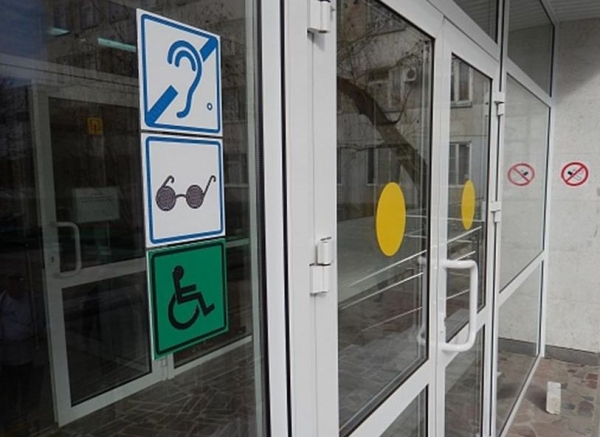 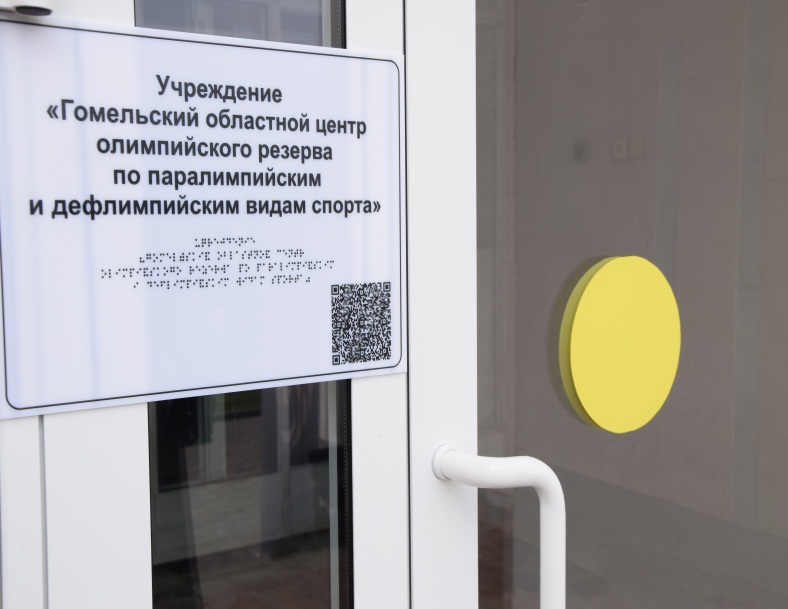 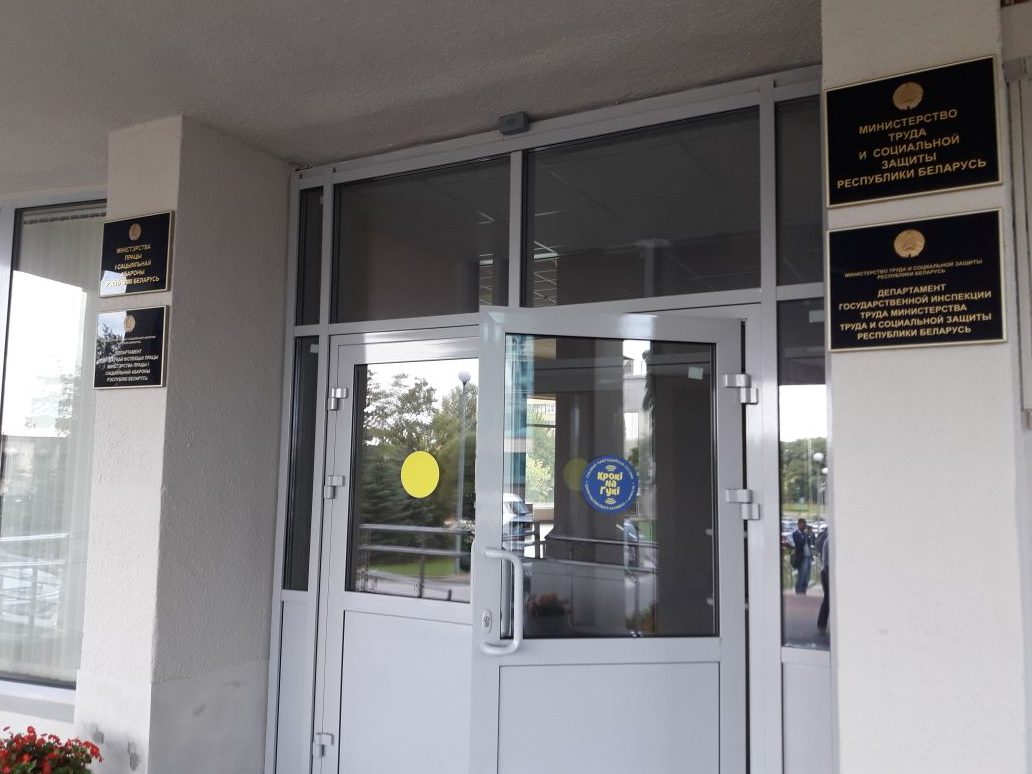 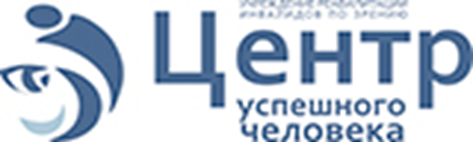 Директор
Антоненко Михаил Николаевич
+375(29) 106-08-27 
Электронная почта: antonenka@center1.by
Учреждение реабилитации инвалидов по зрению «Центр успешного человека» занимается производством и реализацией элементов доступной среды для людей с нарушением зрения. 
Предлагает широкий ассортимент элементов для создания доступной среды собственного производства  и от ведущих, мировых производителе специализированной  техники для незрячих и слабовидящих.
Элементы доступной среды:
-Информационные указатели с рельефной графикой и рельефно-точечным шрифтом Брайля; 
-Тактильные мнемосхемы;
- Тактильные напольные предупреждающие и направляющие указатели (производство Словакия);  
-Речевой (звуковой) электронный информатор с дистанционным управлением;
-Контурный круг контрастный маркировки проема диаметром 200мм.желтого цвета.
Прибыль, получаемая в результате коммерческой деятельности учреждения «Центр успешного человека», используется для удовлетворения социальных нужд граждан через реализацию целевых проектов и программ, рассчитанных для инвалидов. 
 Осуществляя закупку технических средств социальной реабилитации в учреждении «Центр успешного человека» вы оказываете поддержку организациям, занимающимся трудоустройством людей с инвалидностью.
Списочная численность инвалидов учреждения «Центр успешного человека»  составляет 89 %. 
Также сотрудниками учреждения реабилитации инвалидов по зрению «Центр успешного человека» осуществляют монтаж элементов доступной среды в соответствии с требованиями нормативных документов.
Юридический адрес: 220004 г.Минск, ул.Амураторская, 7 пом.21
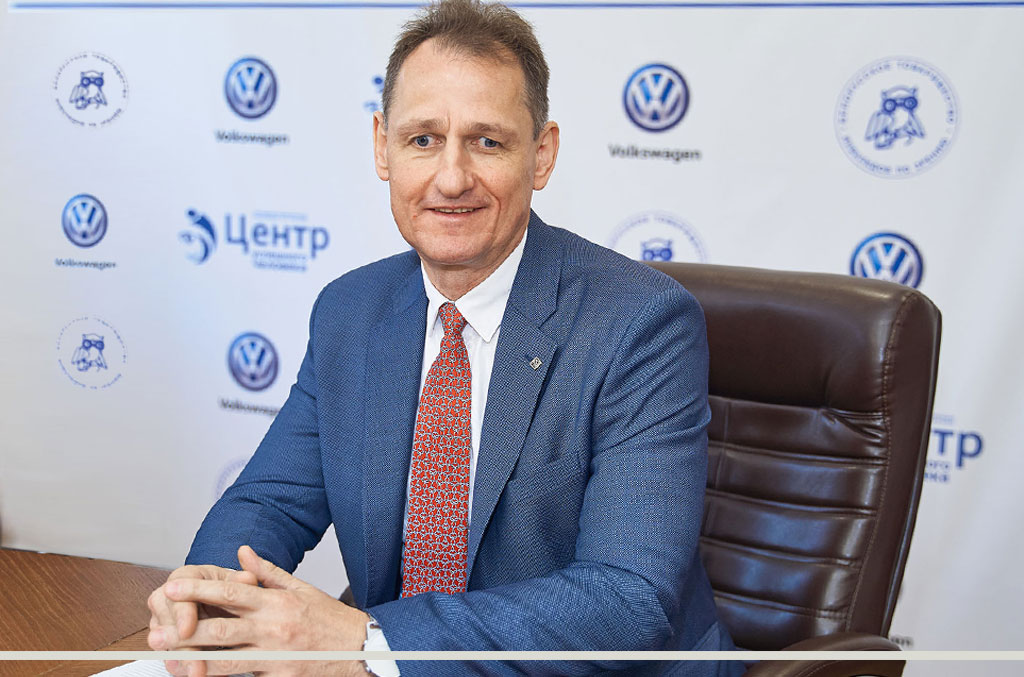 Специалисты  по проектной работе :
– Панкратова Марина Алексеевна 
Velcom +375 (29) 625 – 38 – 12;
Майтак Елена Евгеньевна, рабочий 
+375 (17) 203 – 07 – 09
Тактильные плиты укладывают на пешеходных зонах,
                     перед пешеходным переходом, тротуарах,
                     остановках общественного транспорта, на
                     территориях предприятий общества слепых, жилых
                      районов и микрорайонов населенных пунктов.  
Тактильные плиты, в зависимости от дискретных элементов на их поверхности, подразделяются на предупреждающие и направляющие.

п.6.3.1.ТКП.Предупреждающие тактильные плиты на 
поверхности имеют дискретные элементы в виде
усеченных конусов или пирамид.

п.6.3.2.ТКП.Направляющие тактильные плиты на поверхности имеют дискретные элементы в виде параллельных
прямых ребер с плоскими вершинами или 
параллельных прямых ребер с синусоидальным
профилем.
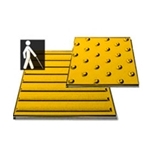 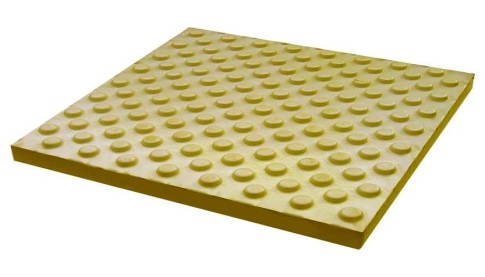 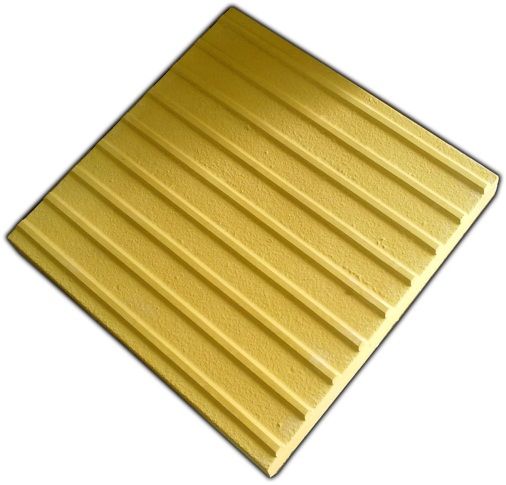 п.6.4. ТКП. Эффективная длина и ширина предупреждающих тактильных плит на пешеходных зонах должна быть не менее 800 мм, а в стесненных условиях — установлена в проектной документации по согласованию с Белорусским товариществом инвалидов по зрению (БелТИЗ).
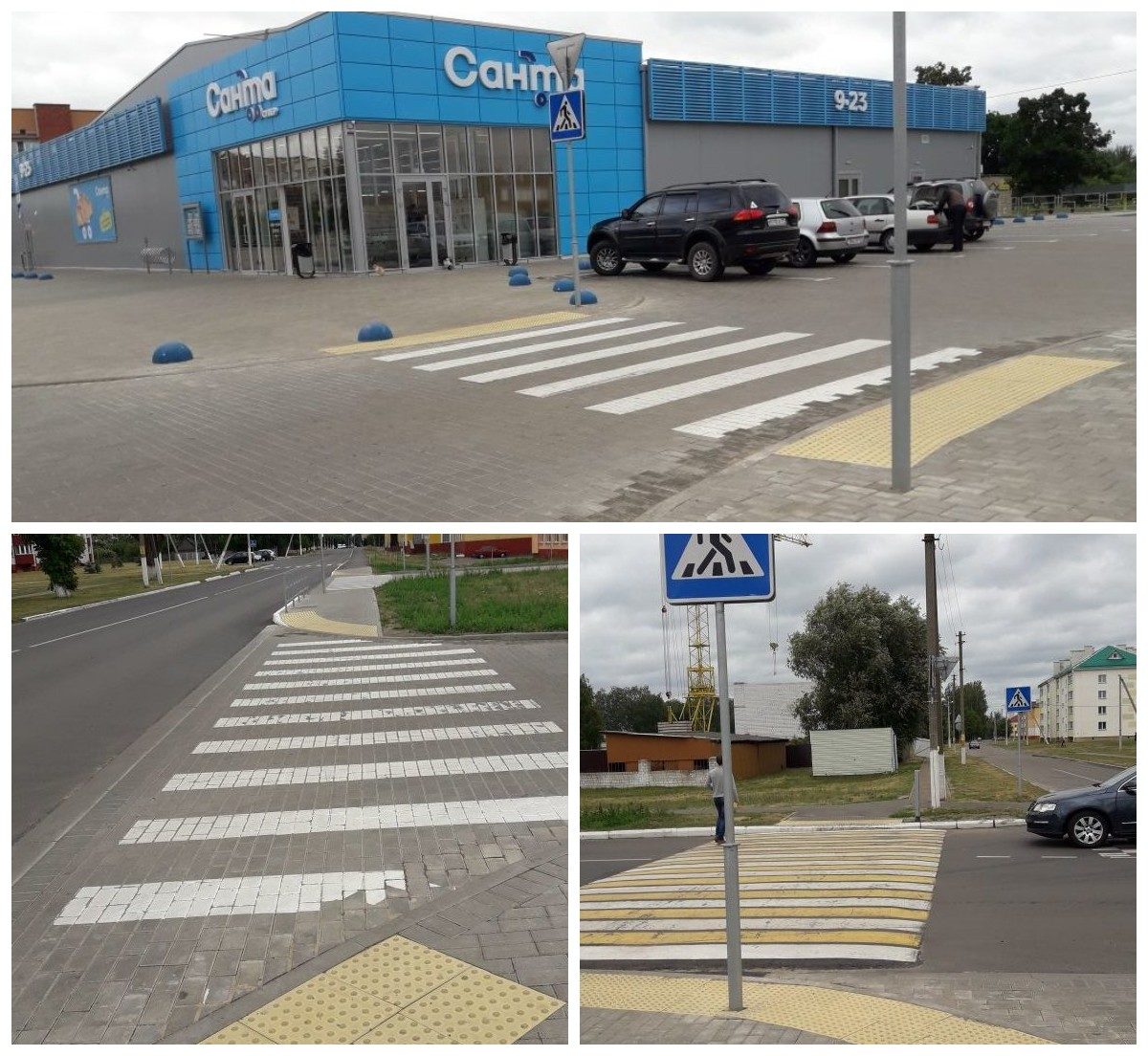 г.Корма, магазин «Санта»
При использовании предупреждающих тактильных плит для указания источника опасности, план раскладки тактильных плит должен быть выполнен на всю ширину источника опасности для каждого направления, с которого источник опасности может быть достигнут.
Если невозможно соблюсти минимальный отступ, необходимо предусмотреть укладку предупреждающих
тактильных плит в два ряда по плану раскладки, чтобы обеспечить большую надежность в обнаружении
и распознавании препятствия, а также более длинную дистанцию для остановки.
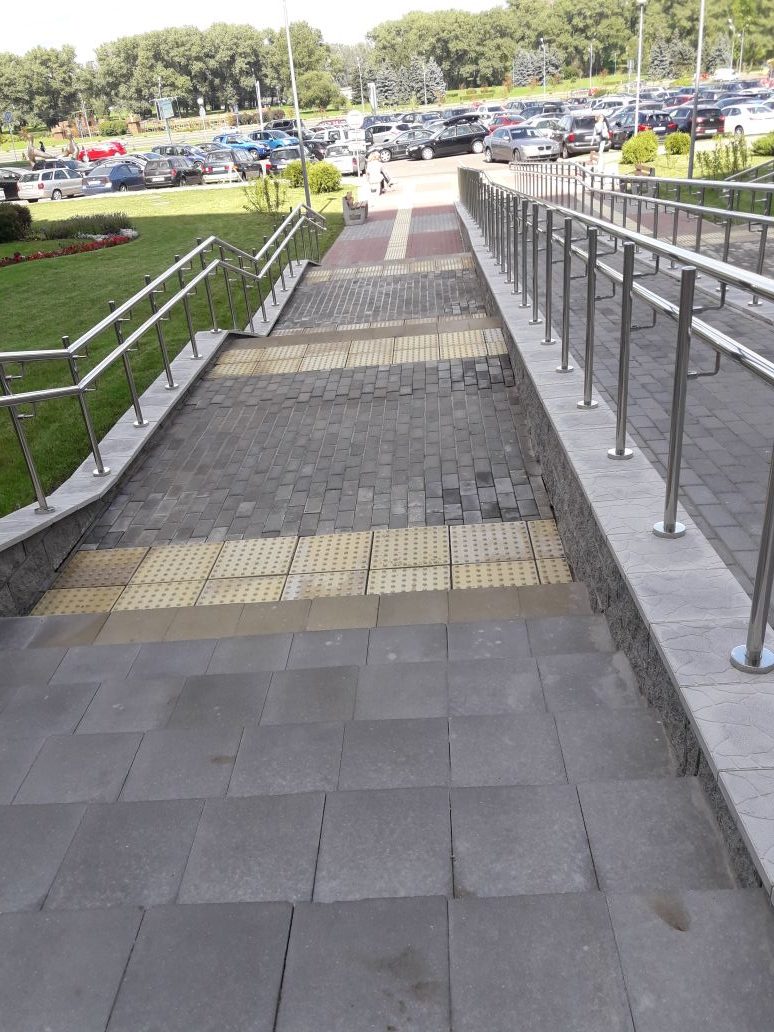 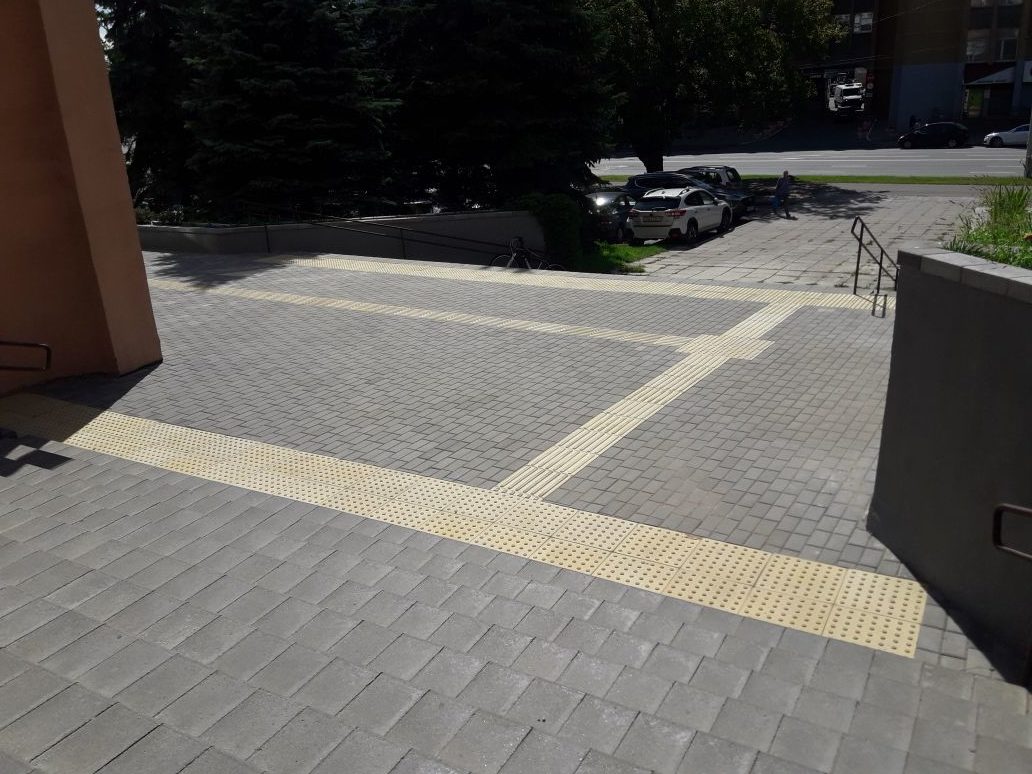 Ступенчатый  марш
г.Минск
Ступенчатый марш с тактильными переходами г.Минск
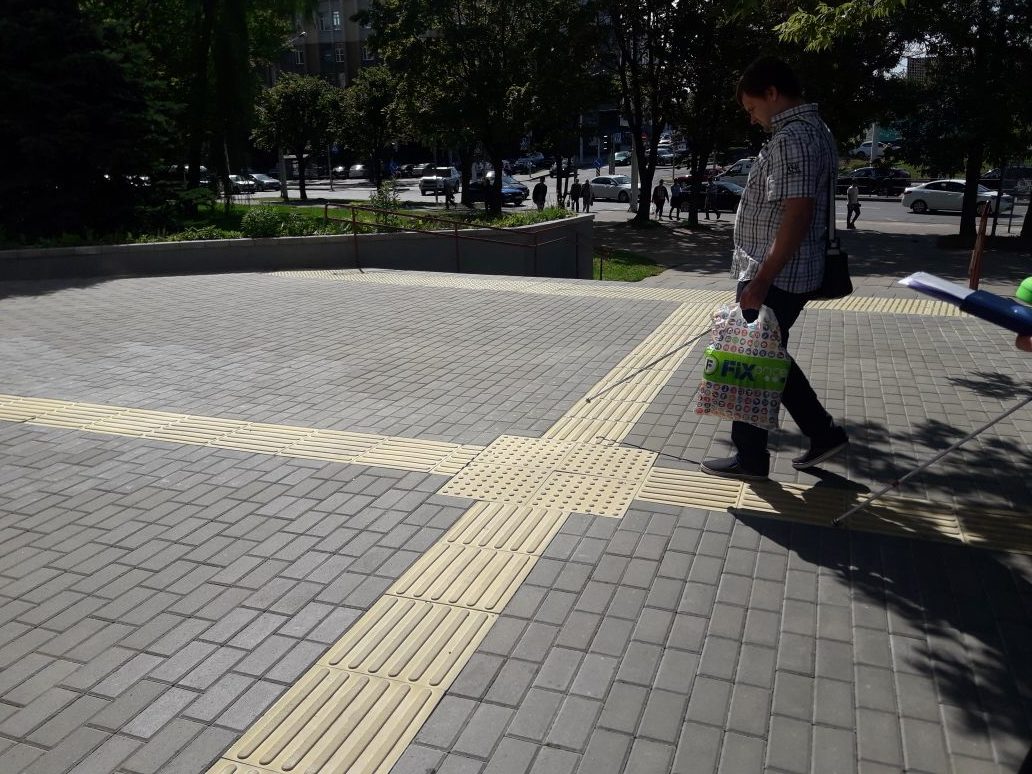 ТКП. Тактильные плиты должны быть легко обнаруживаемыми слабовидящими людьми. Это достигается также наличием визуального контраста тактильных плит с плитами основного покрытия.
На примере:  г.Минск
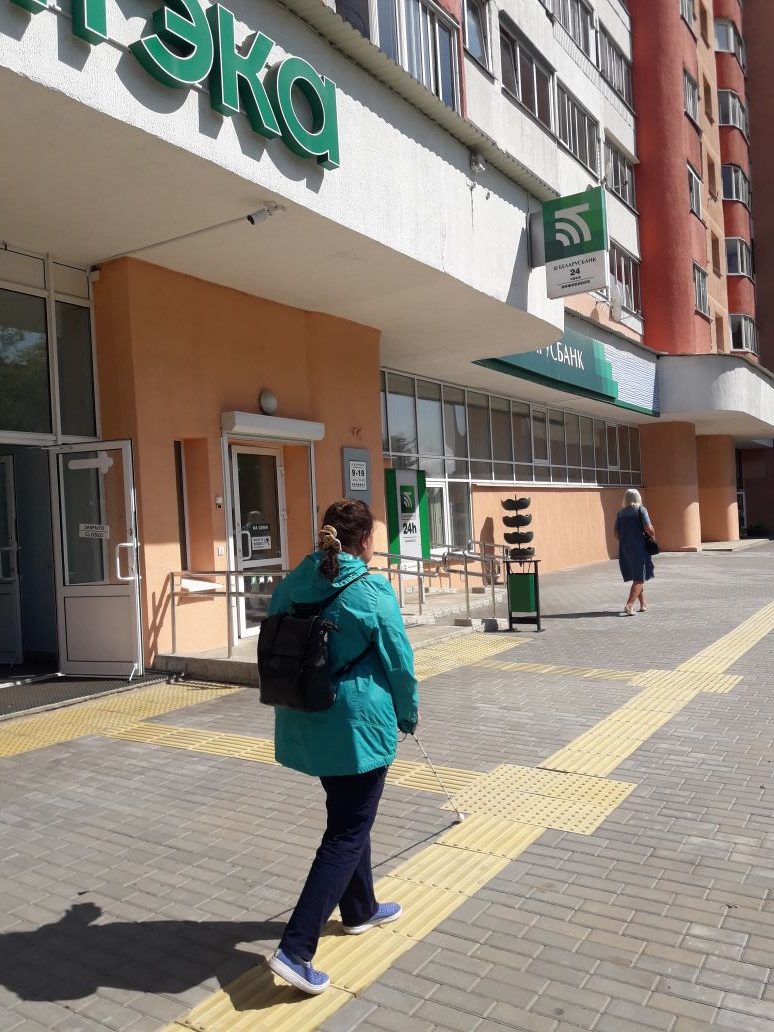 — шаг дискретных элементов  расположенных под углом 45°к направлению передвижения
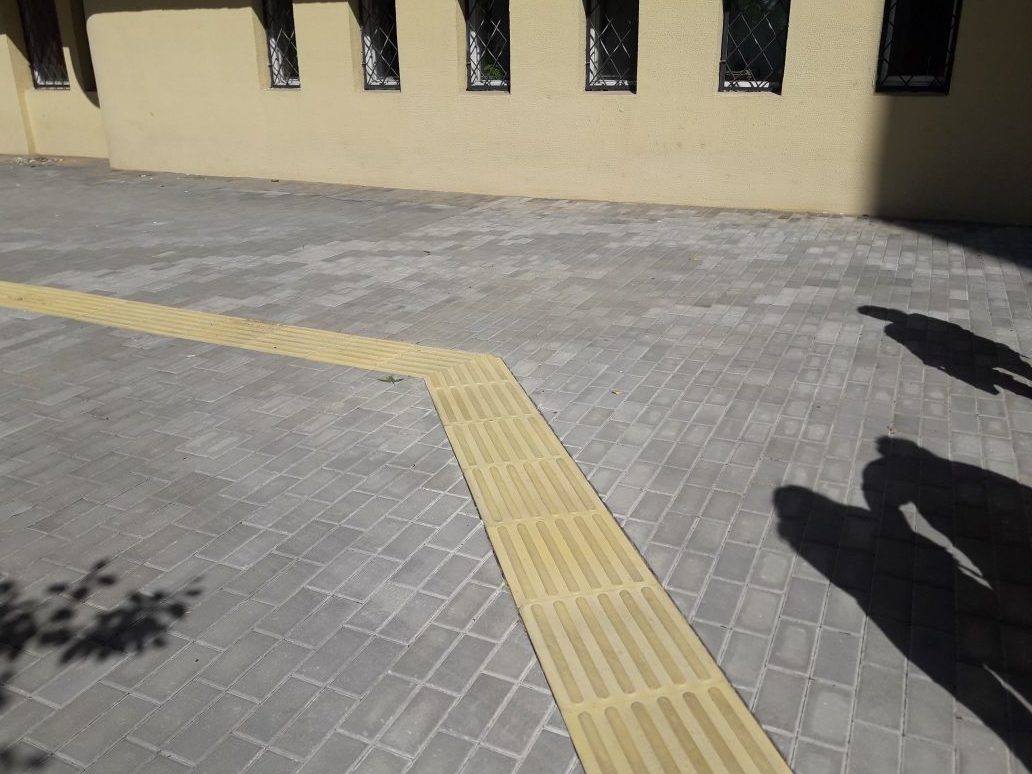 ТКП. 45-3.02-7-2005 При установке направляющих ТУПП из тротуарных плит эффективная ширина должна быть не менее 250 мм. Разрыв между дискретными элементами направляющего указателя должен быть
не более 30 мм. Ширина свободного пути передвижения с обеих сторон направляющего указателя
должна составлять не менее 600 мм.
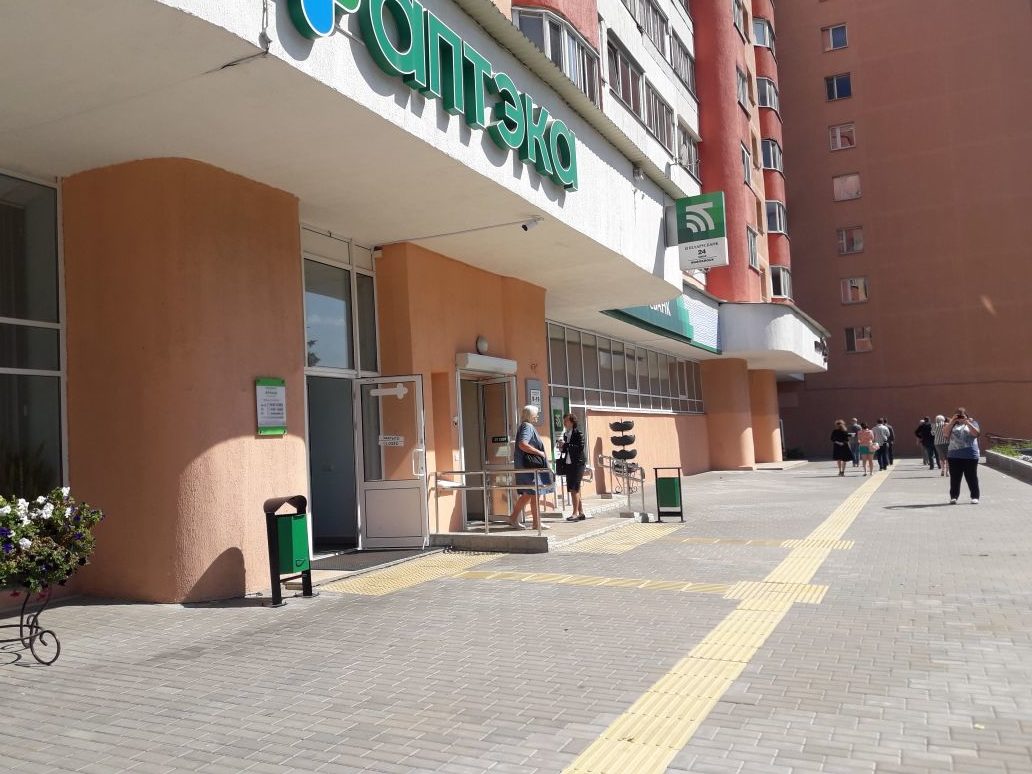 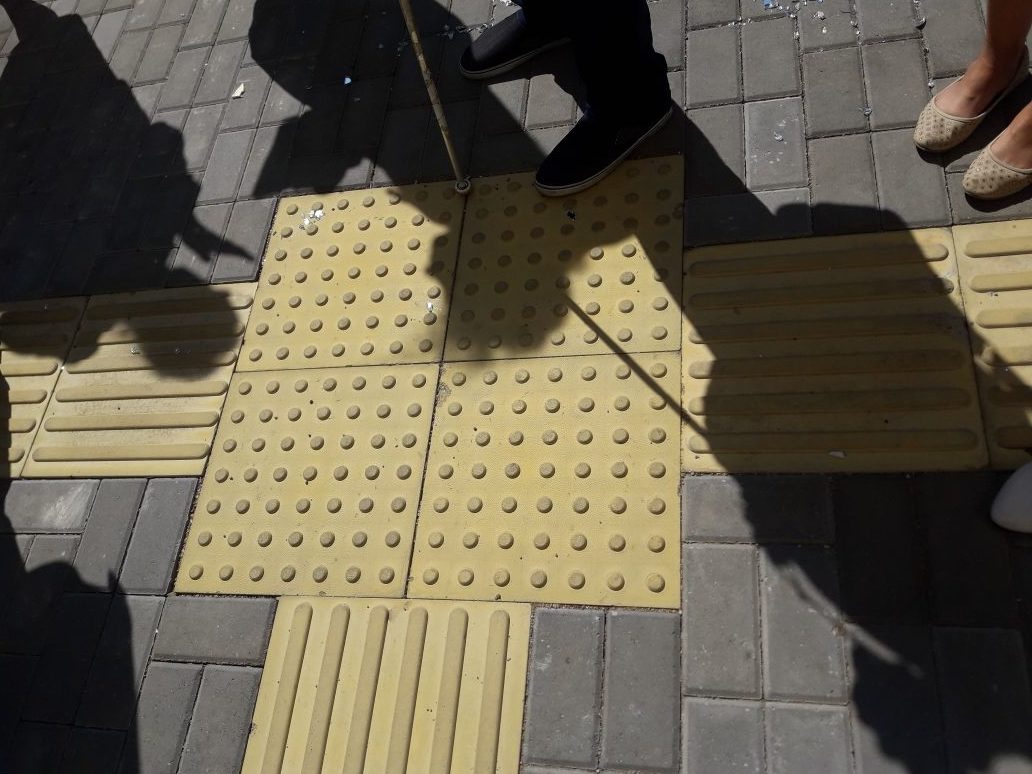 Пример: г.Минск
Доступная среда для людей с инвалидностью по зрению с учетом комплексного подхода к объектам в соответствии с современными стандартами. Создана микрозона по ул.Советской в районе Гомельской обл.орг.,общежития, УП «Светотехника» ОО «БелТИЗ»
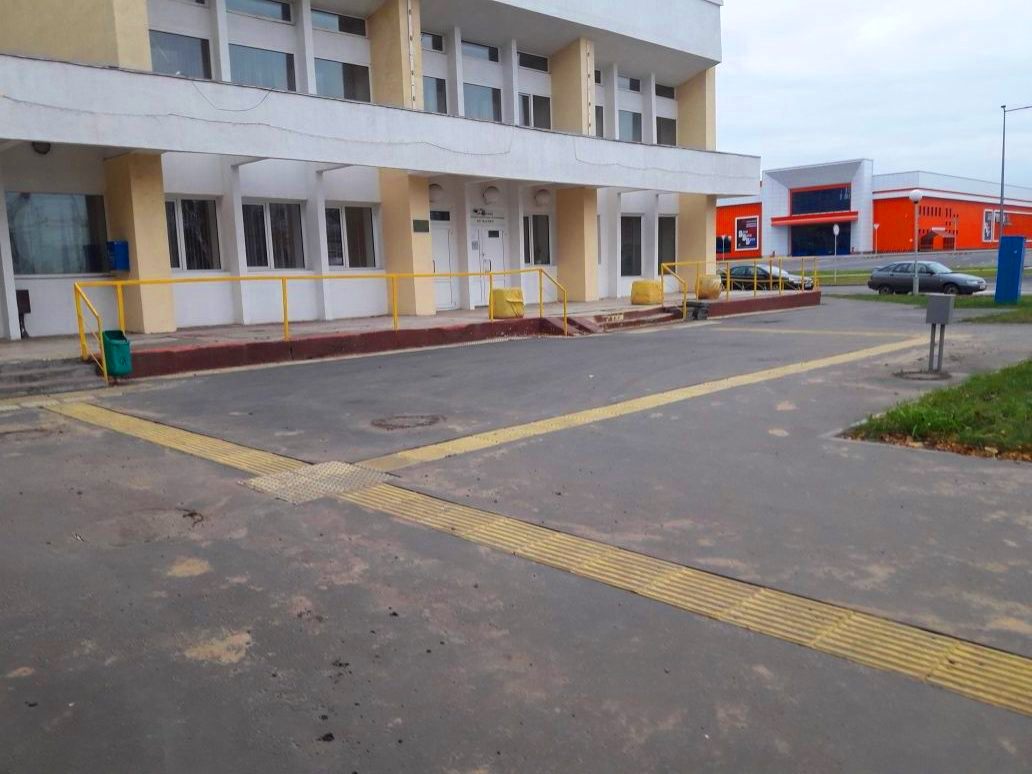 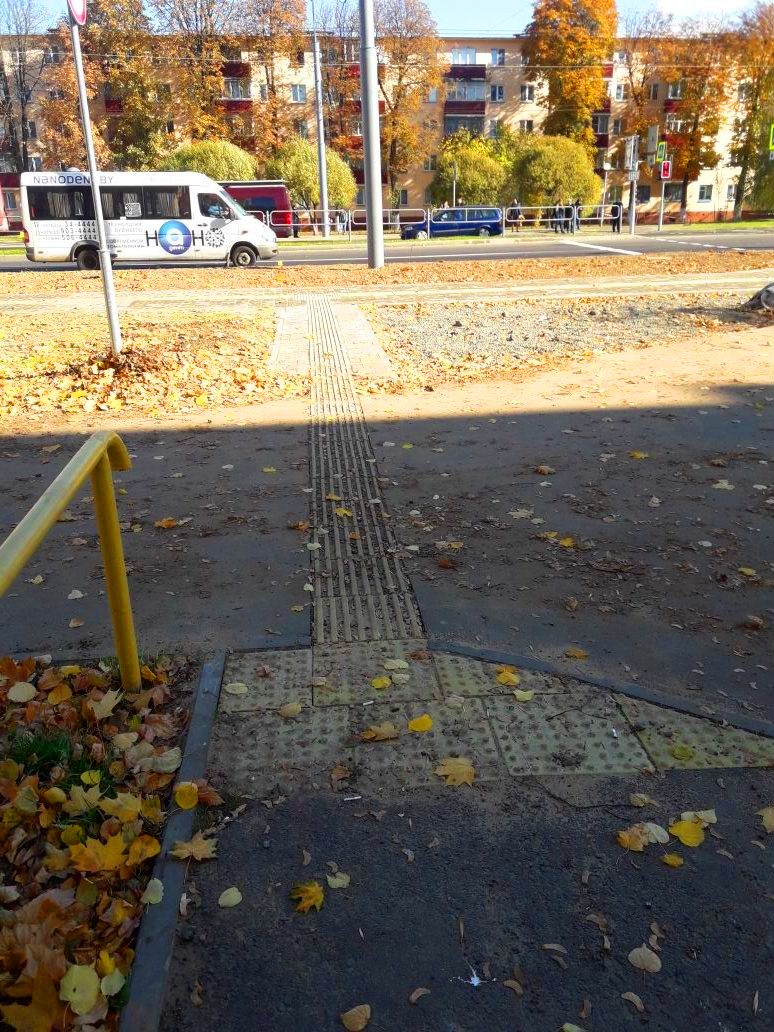 Направление к УП «Светотехника»
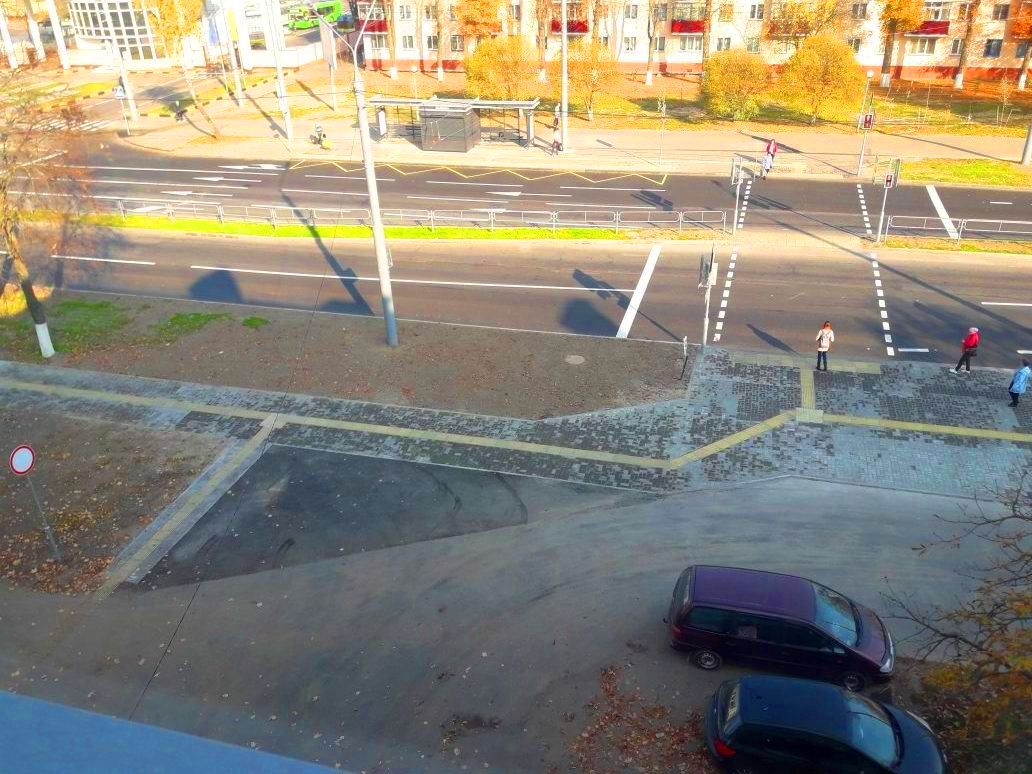 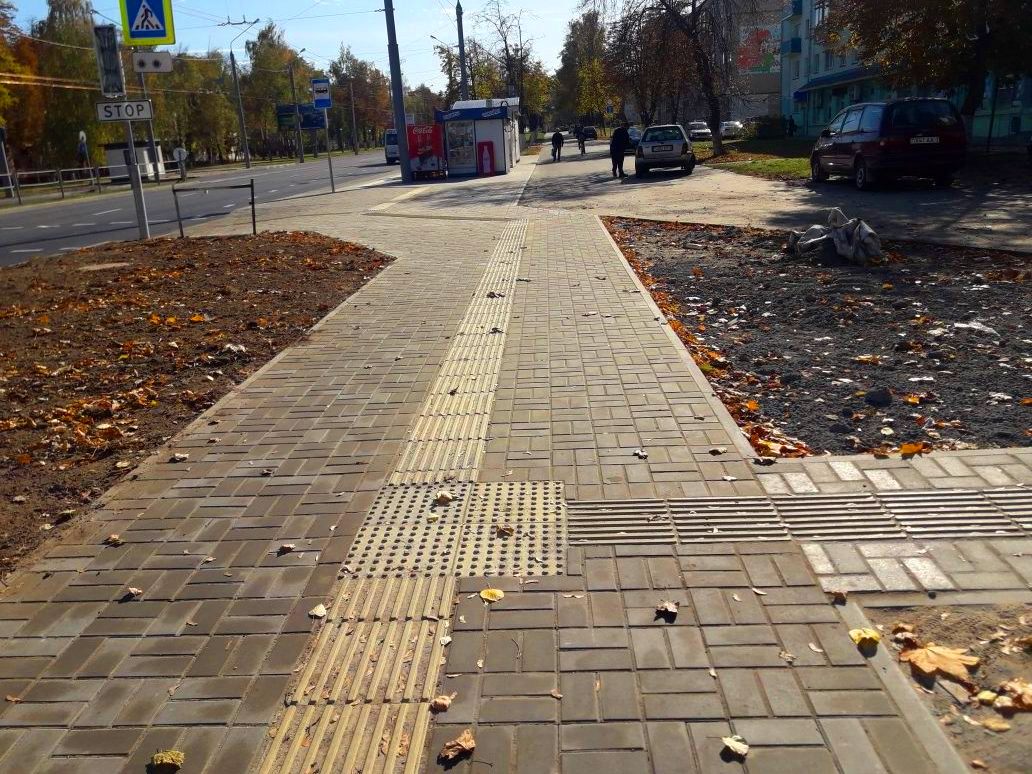 Направление к ГОО ОО «БелТИЗ» и общежитию
Остановочные пункт в районе микрозоны по ул.Советской
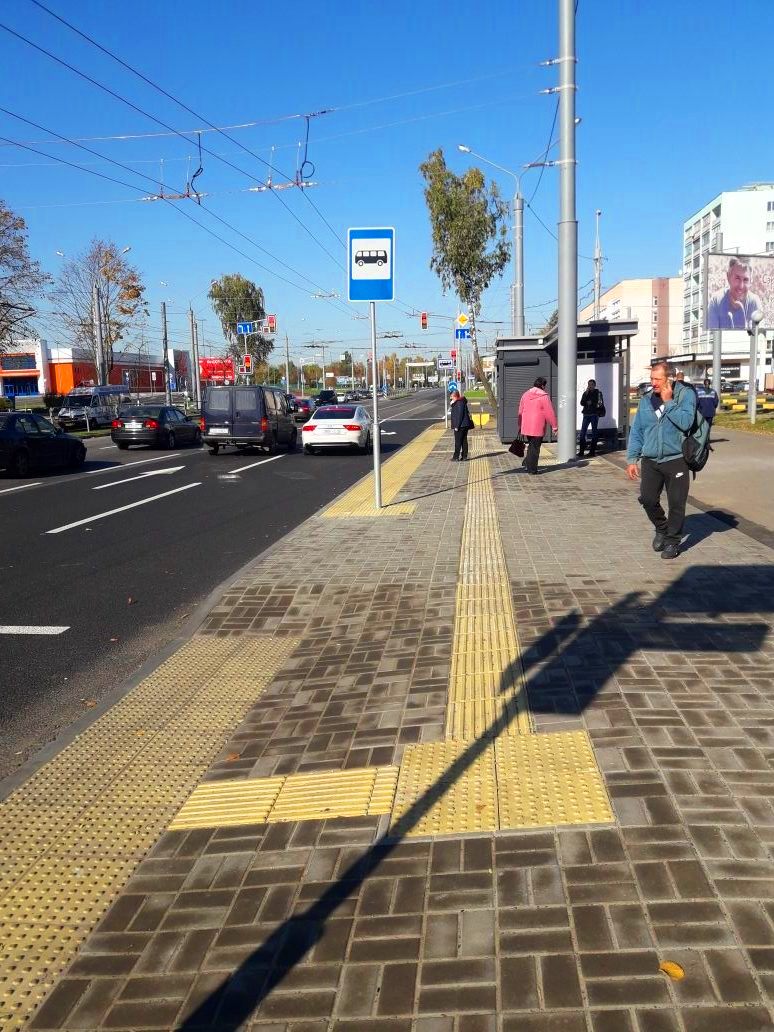 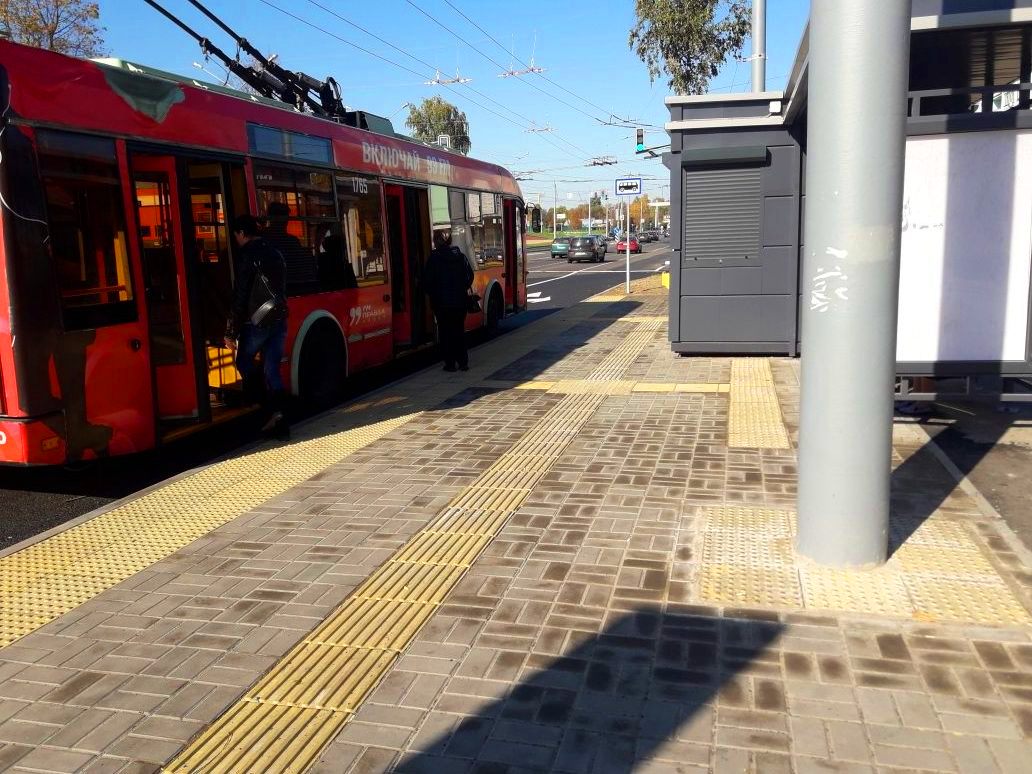 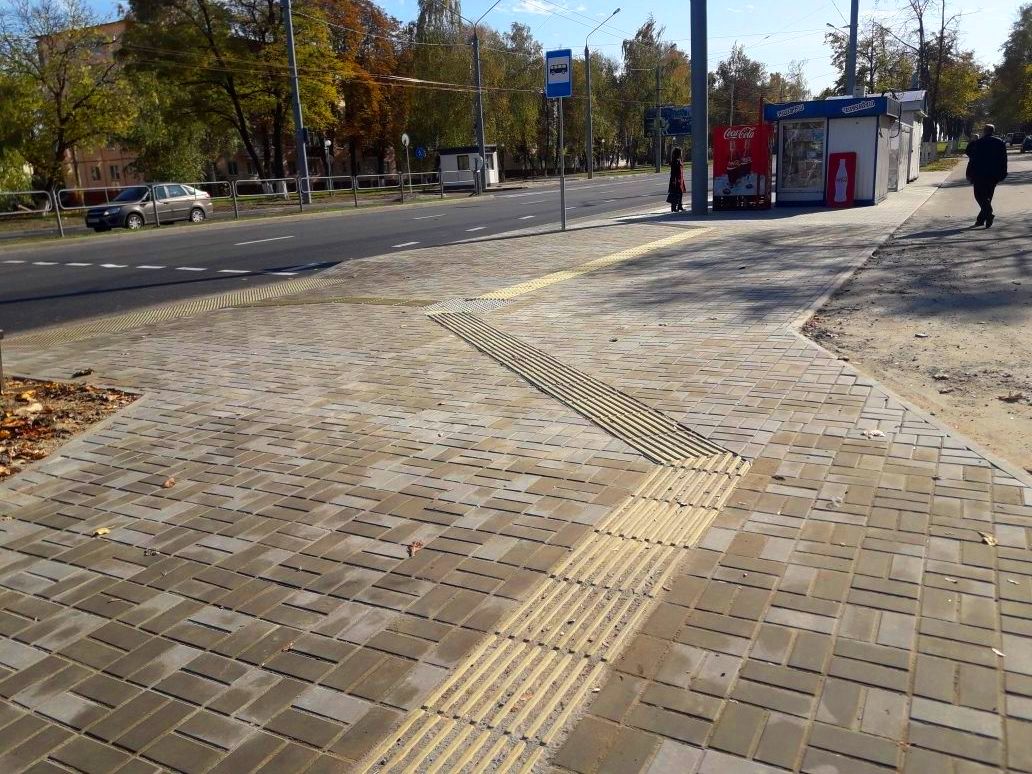 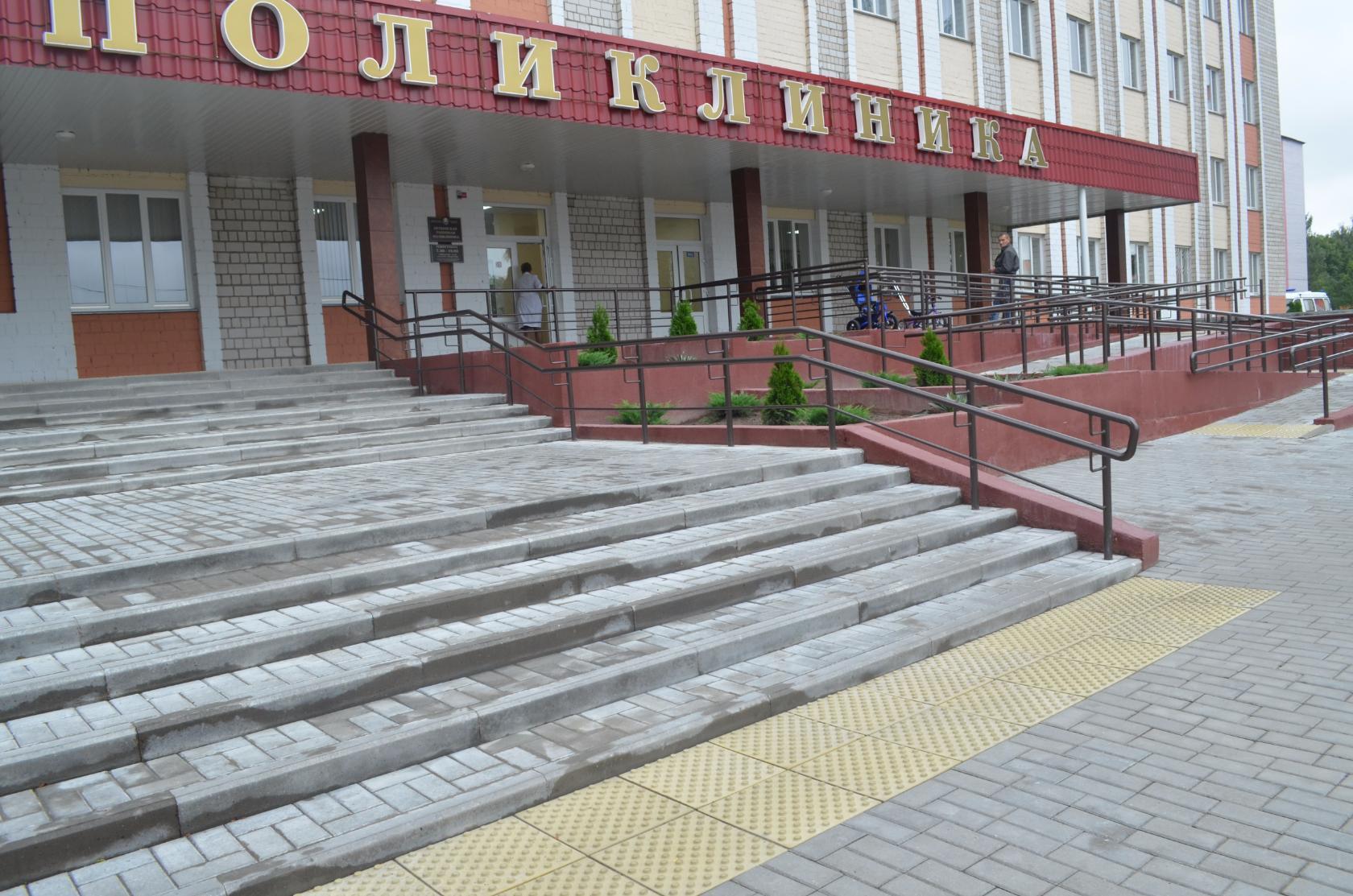 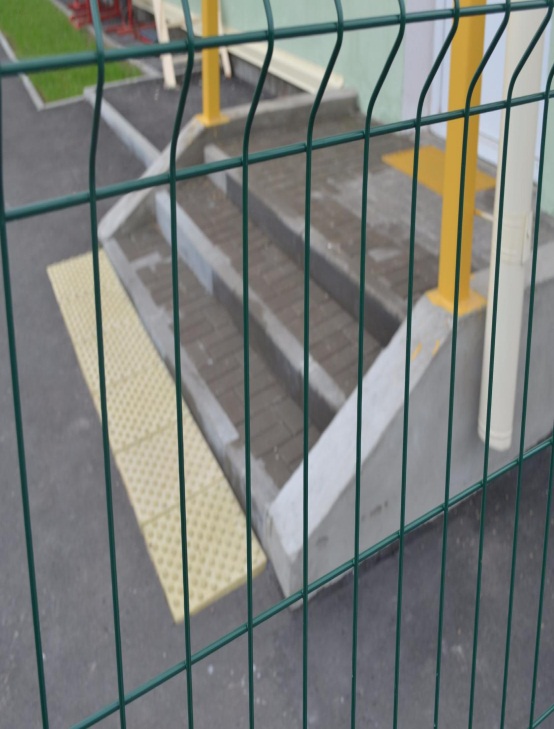 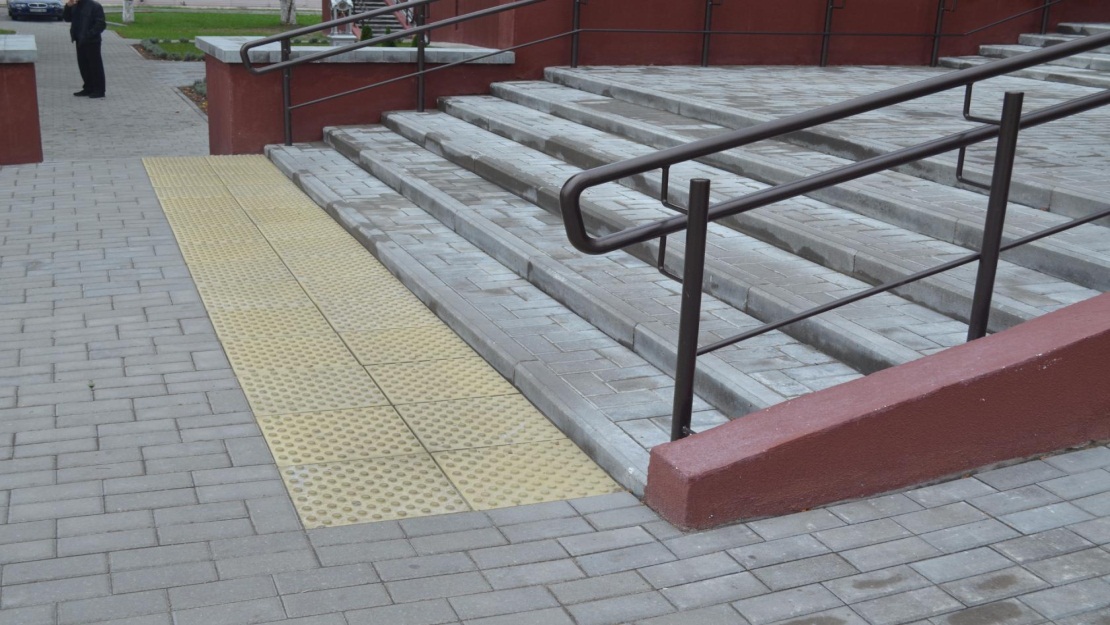 Поликлинка г.Ветка
Пешеходные переходы г.Гомель, Речицкое шоссе-новостройка
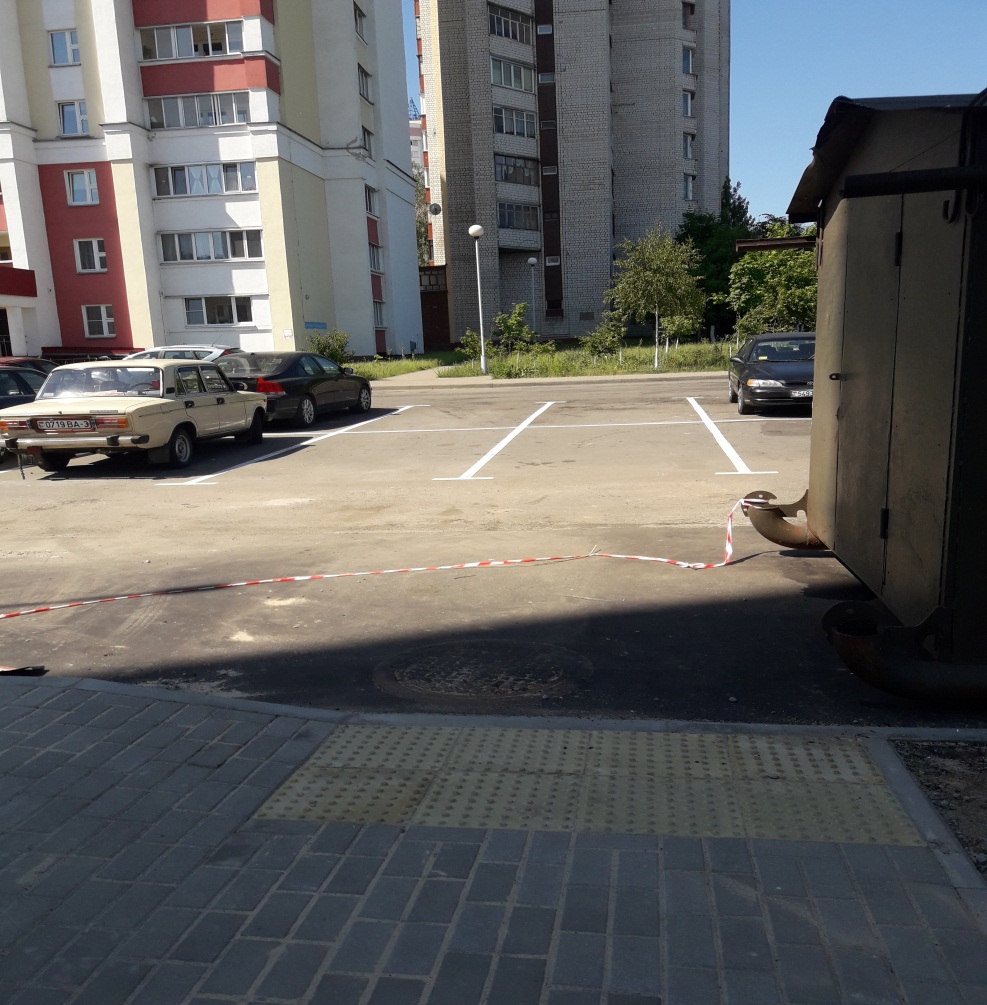 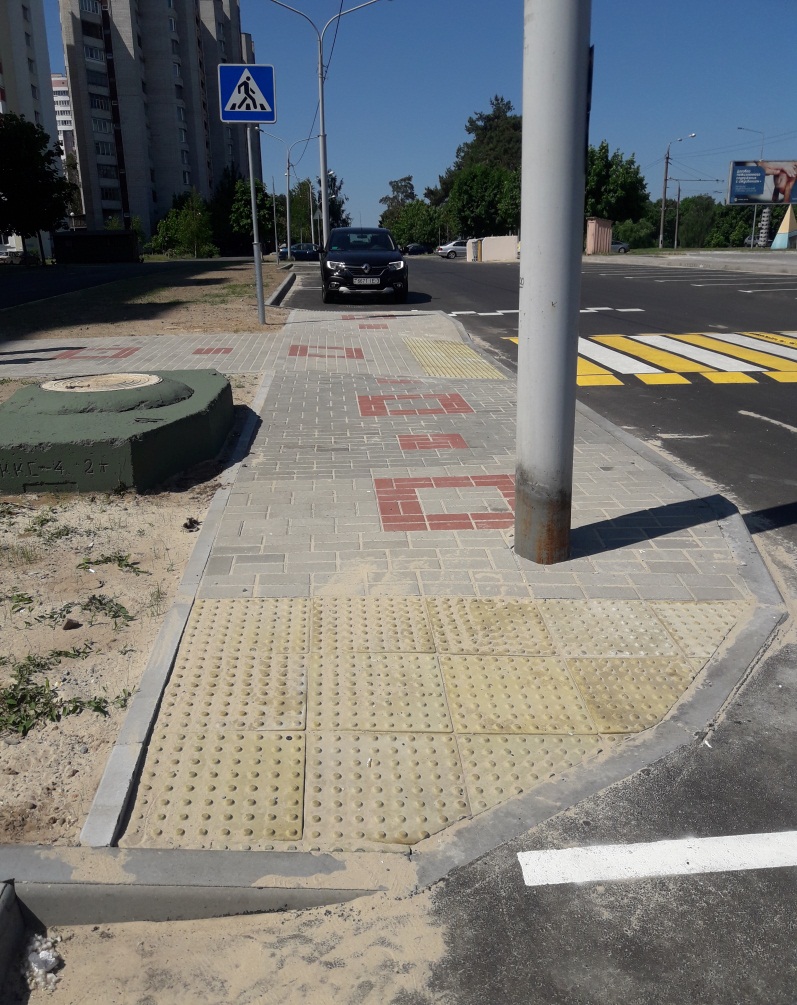 г.Гомель,ул.Жарковского-детская поликлиника
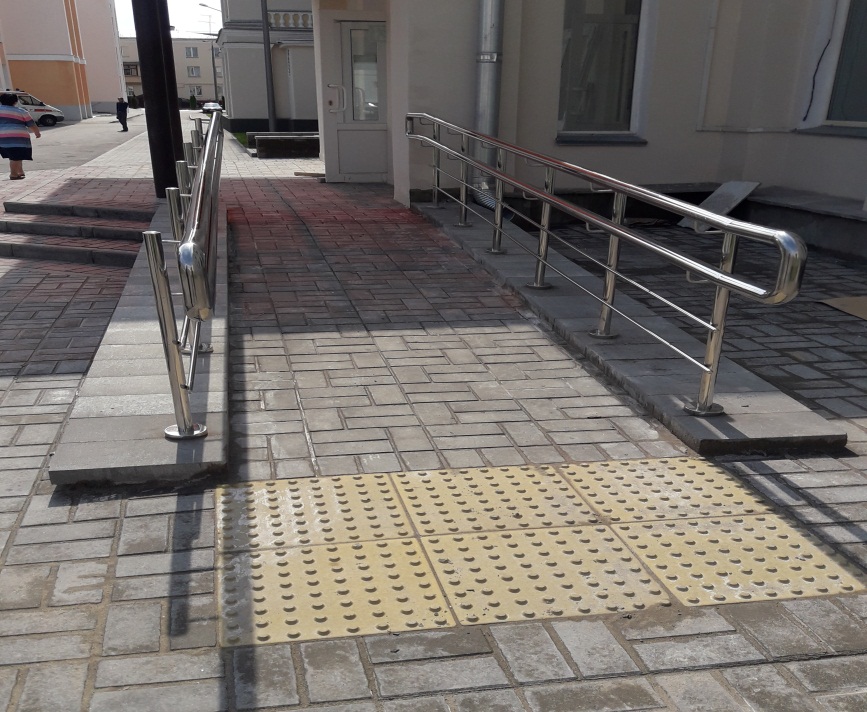 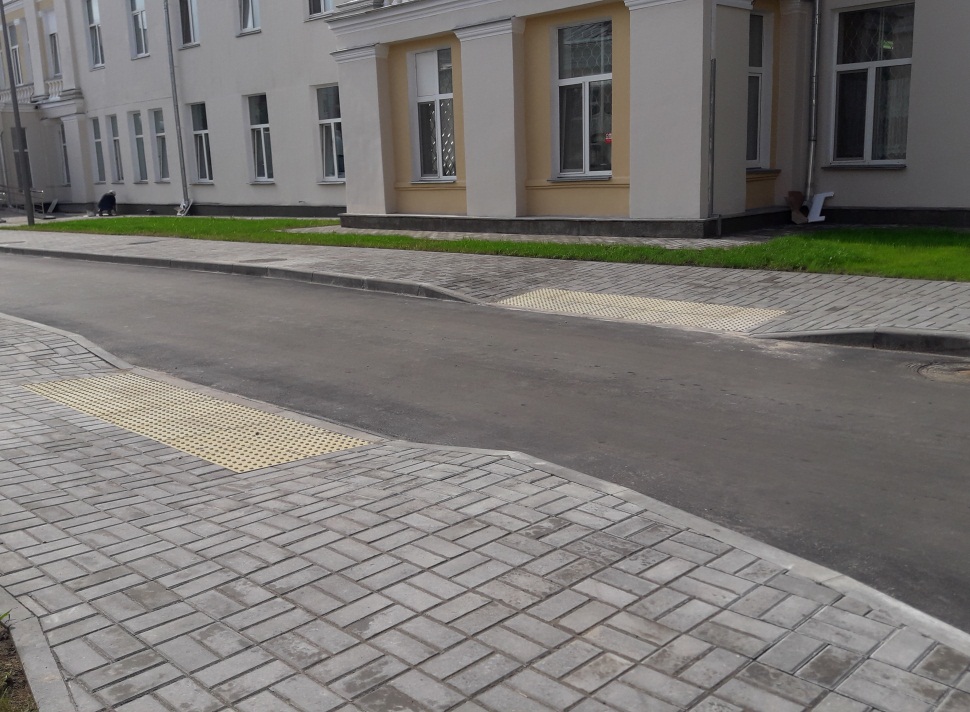 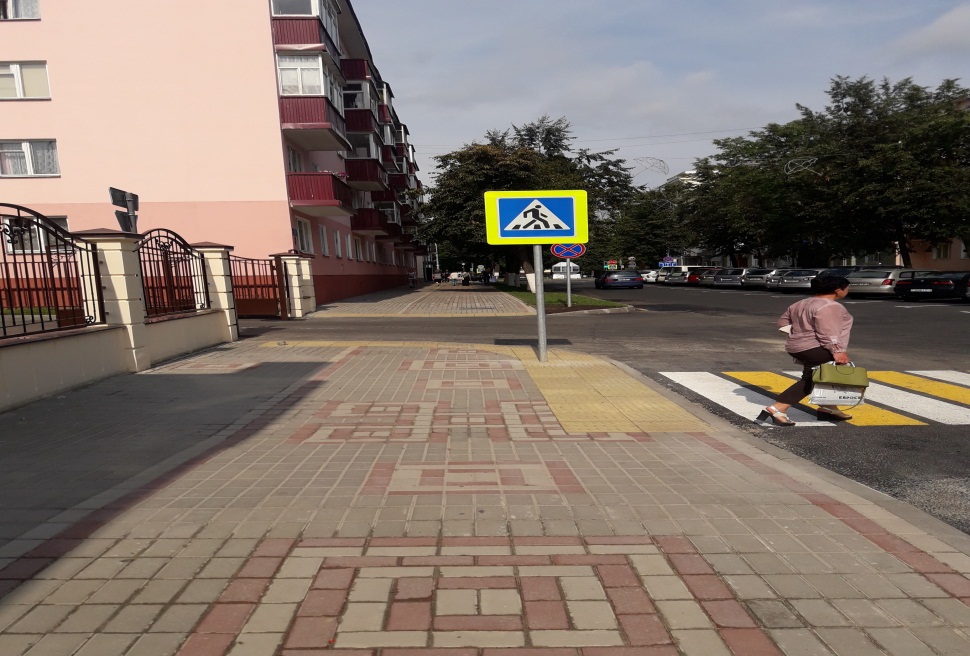 Ул.Юбилейная,г.Гомель. Укладка тактильных плит с направлением и предупреждением на тротуарных дорожках, согласовано с ОО «БелТИЗ»
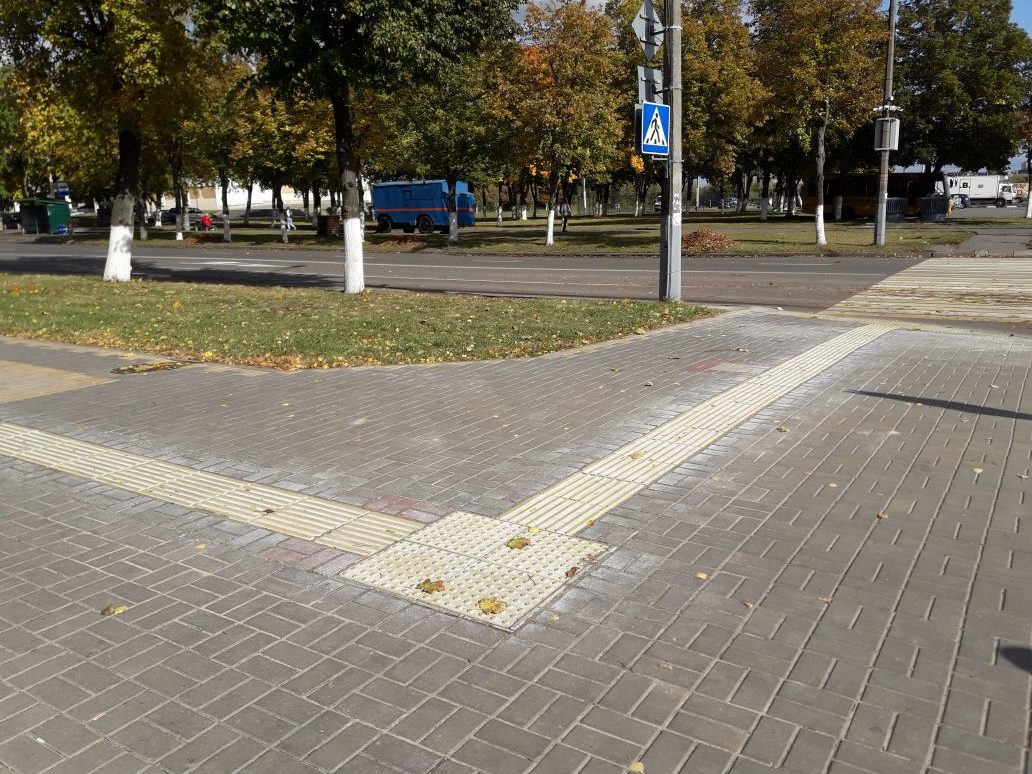 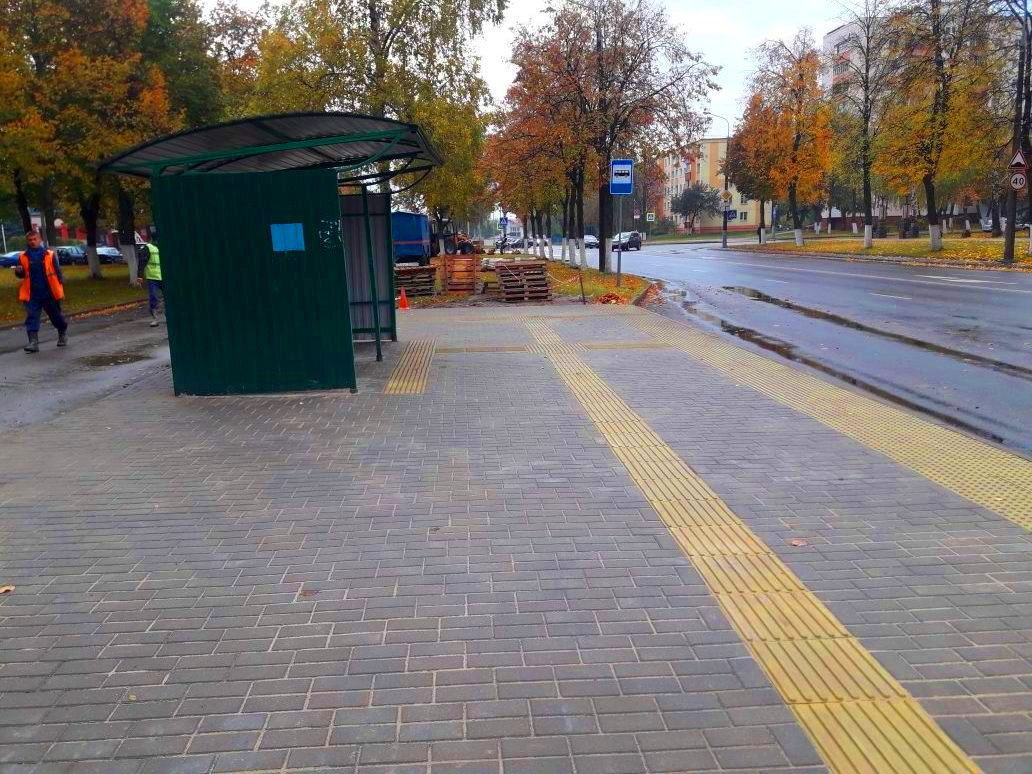 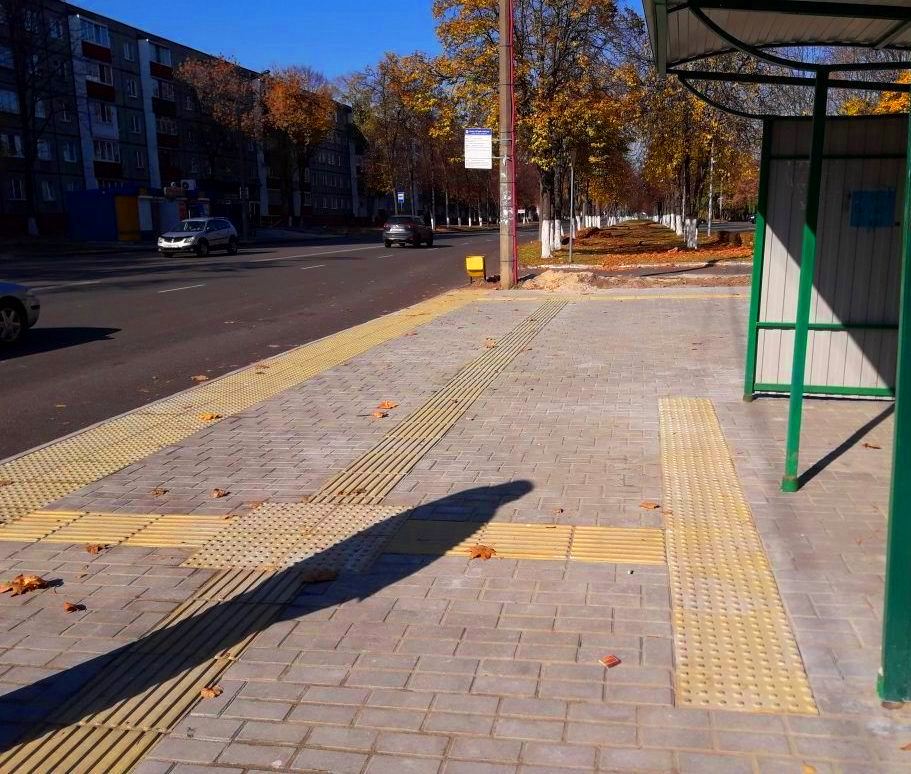 Ул.Юбилейная, г.Гомель. Остановочный пункт-чётная сторона
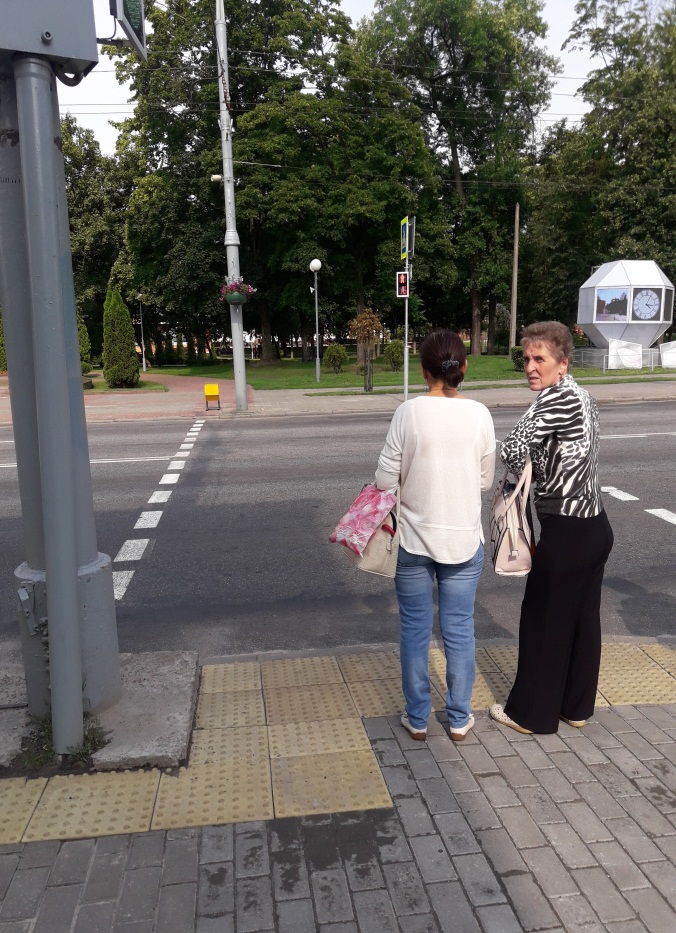 Переход с ул.Жарковского на ул.Советскую
Зона опасности (столб, светофор) –укладывается предупреждающая плитка на всю зону опасности по кругу.
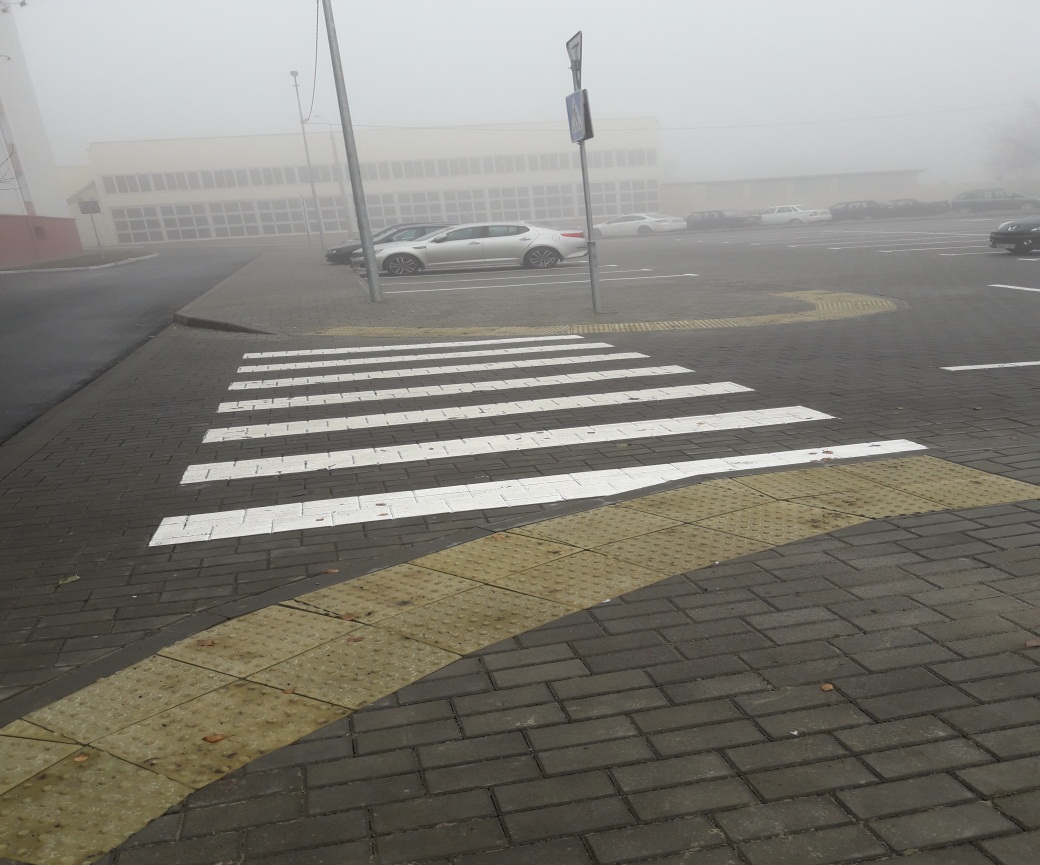 Пешеходный переход ул.Спартака.г.Гомель
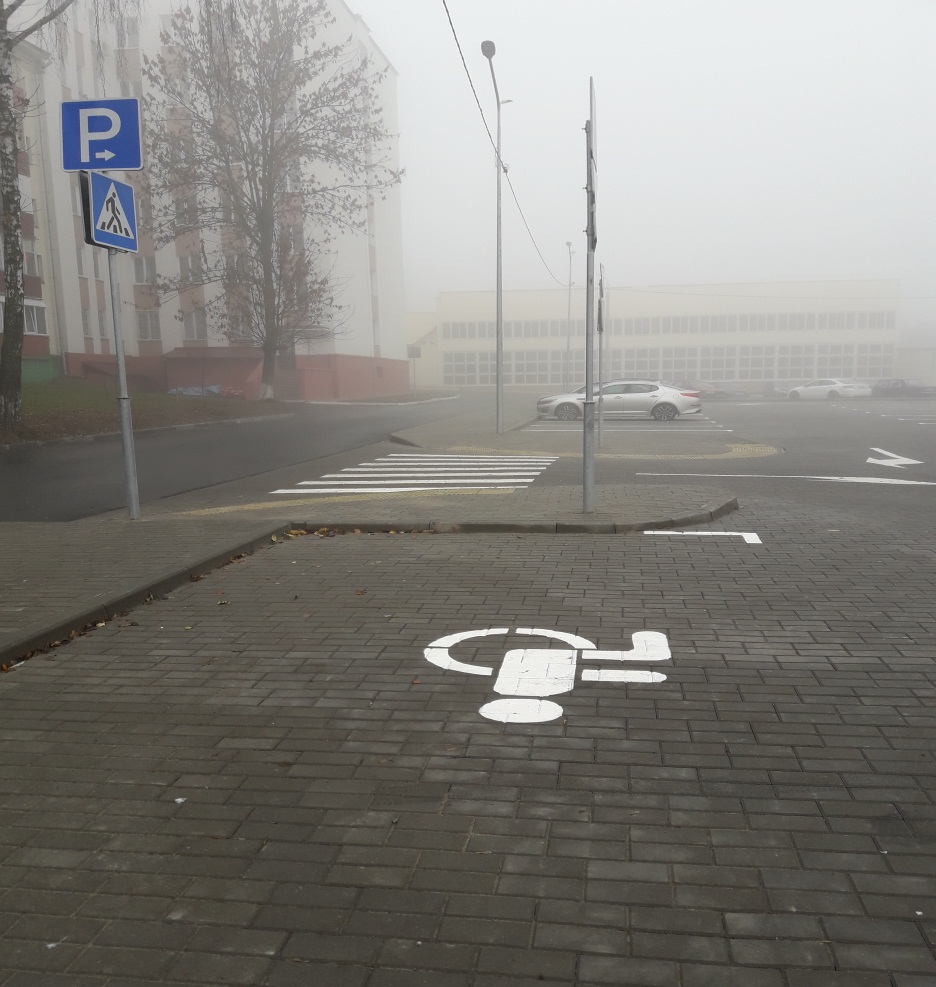 Пример:парковочные места-стаянка для инвалидов со специальными знаками и разметкой мест для парковки
Ул.Спартака согласно ТКП Среда обитания
Оборудованы два остановочных пункта тактильными указателями. 
Пример г.Минск
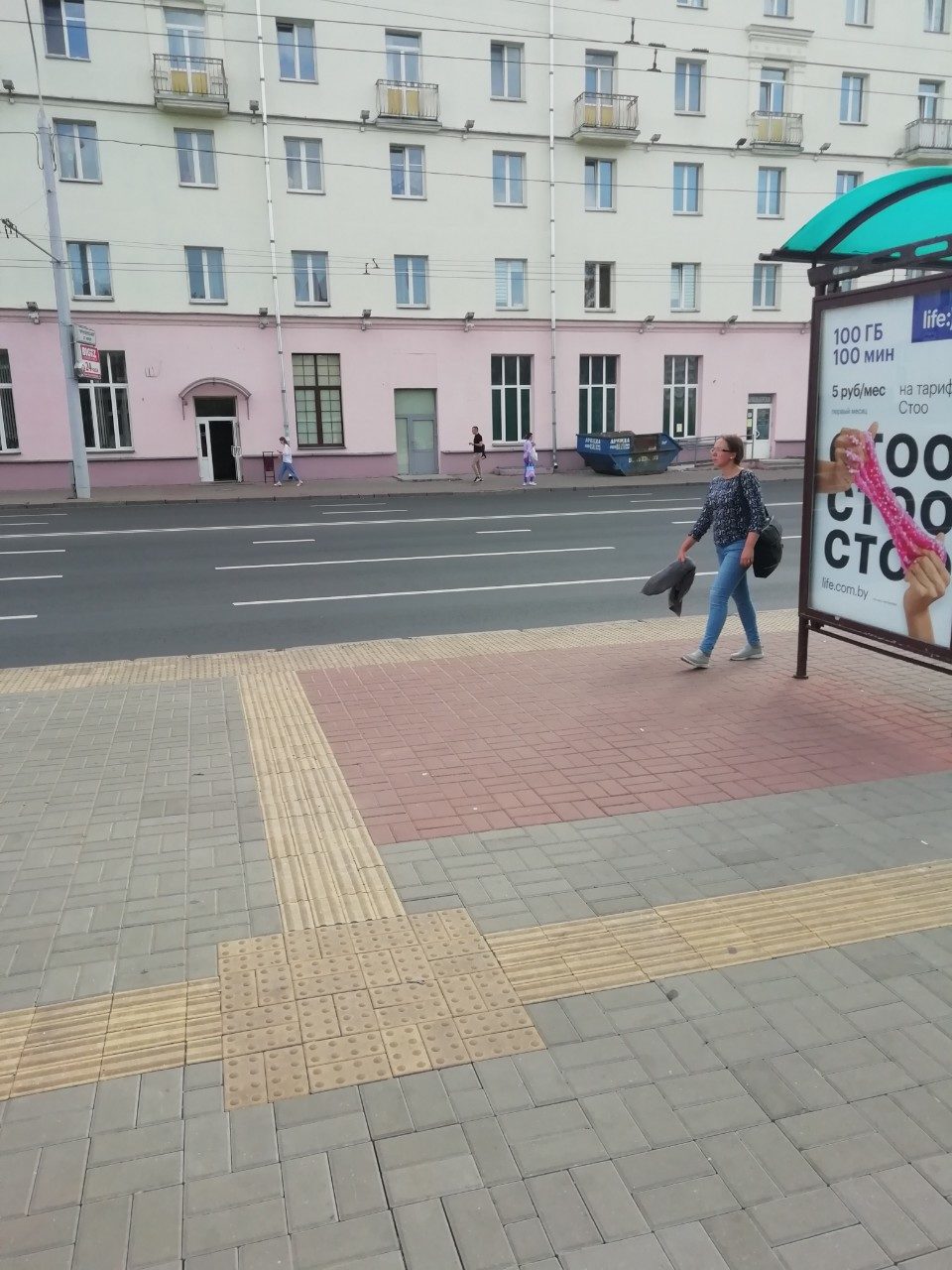 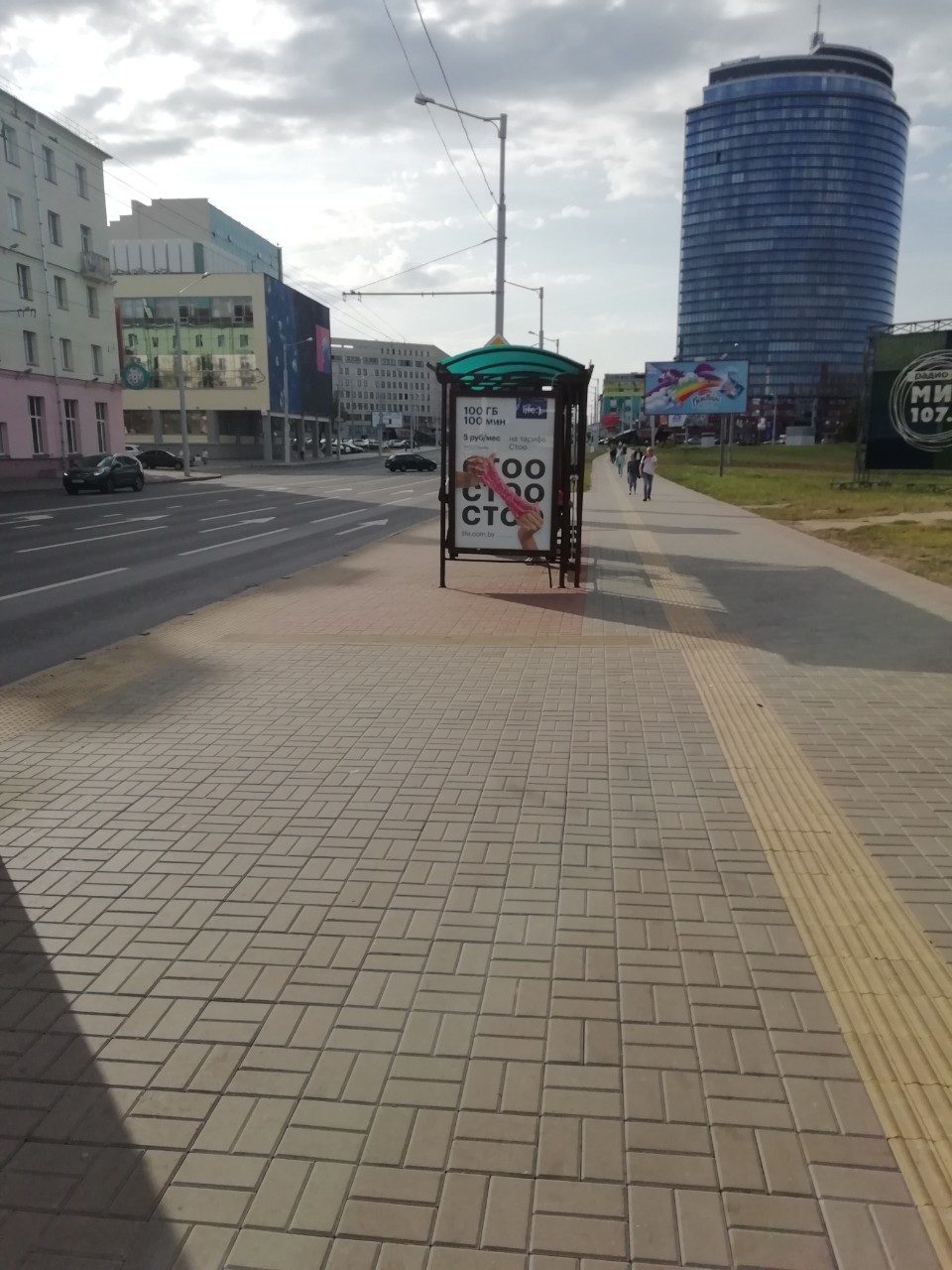 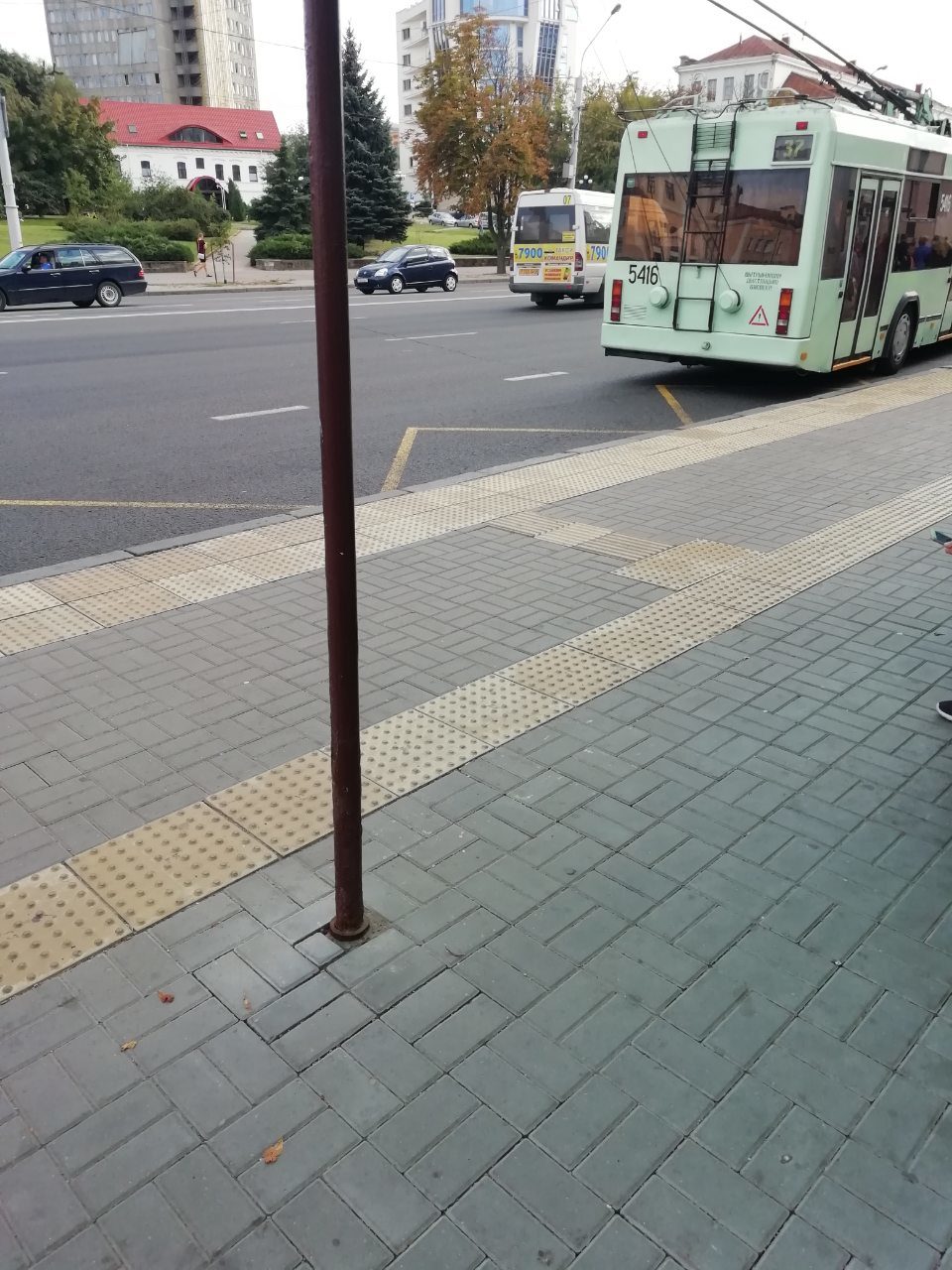 Укладка тактильных элементов с нарушением
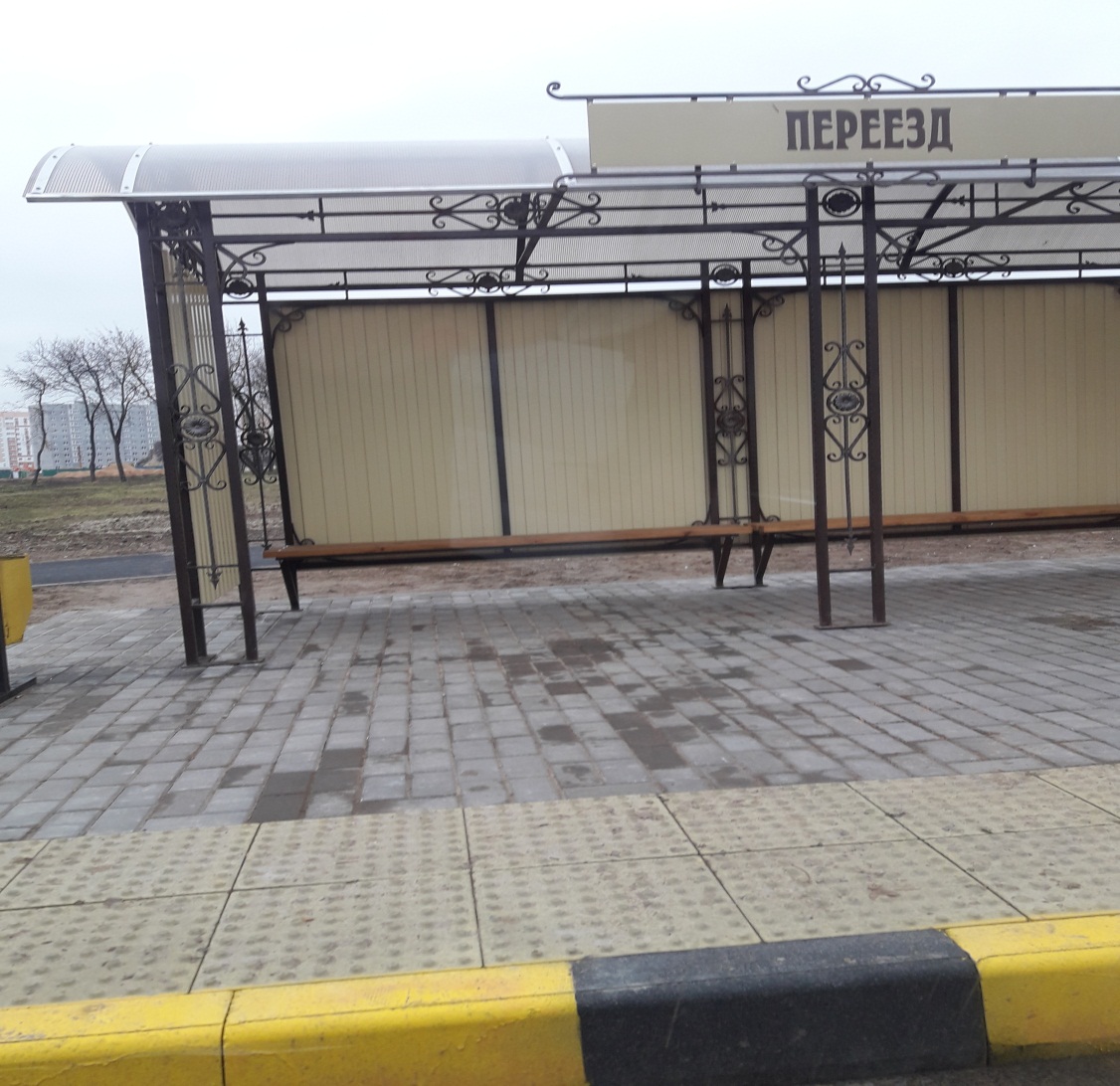 Речицкий ЖД вокзал, Нарушение: предупреждающая плитка уложена в один ряд
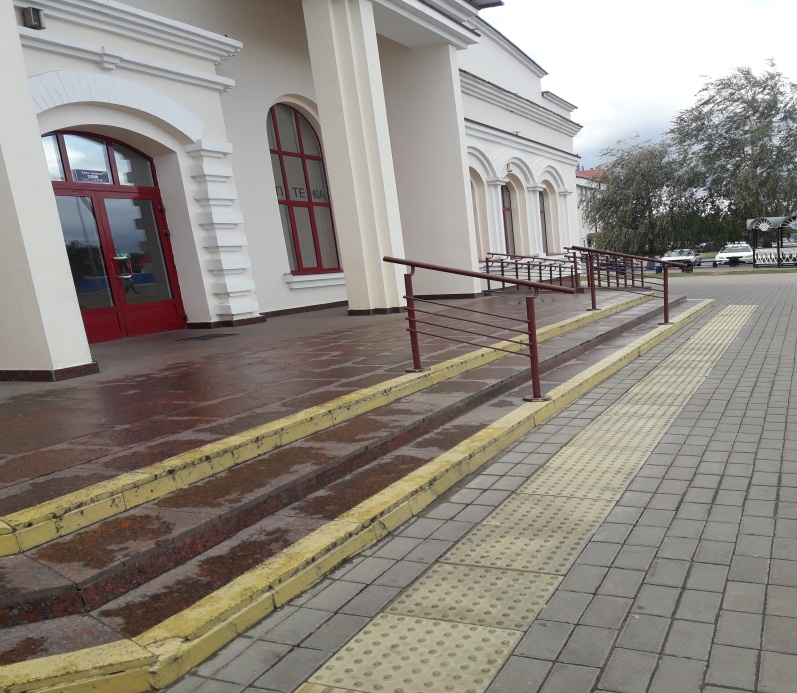 Ул.Федюнинского, г.Гомель. 
На всех остановочных пунктах не уложена направляющая плитка. К каждому остановочному пункту нужен индивидуальный подход. Пример как должена была выглядеть остановка (жёлтые метки – предупреждение и направление).
Укладка тактильной платки предупреждающей с нарушением. г.Ветка
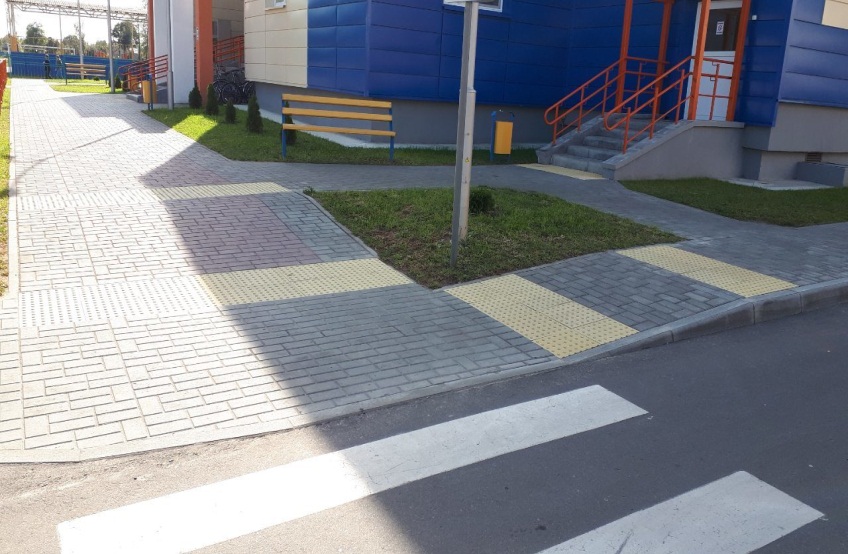 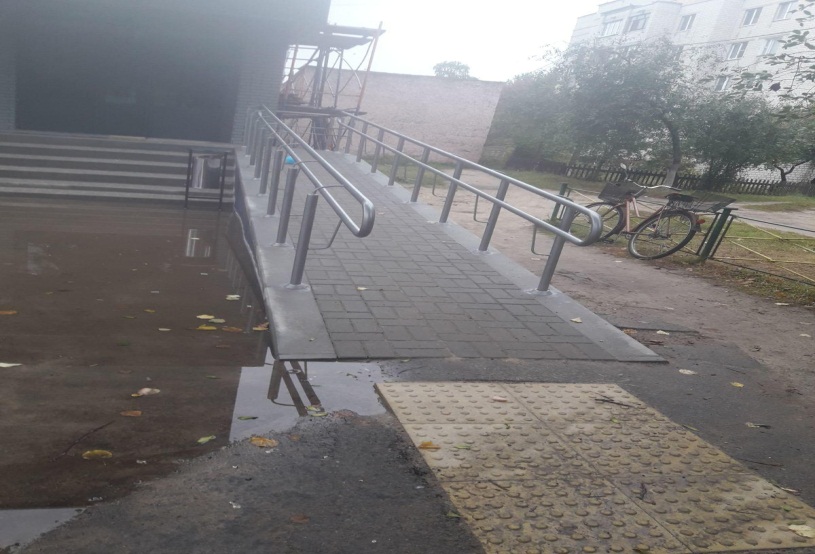 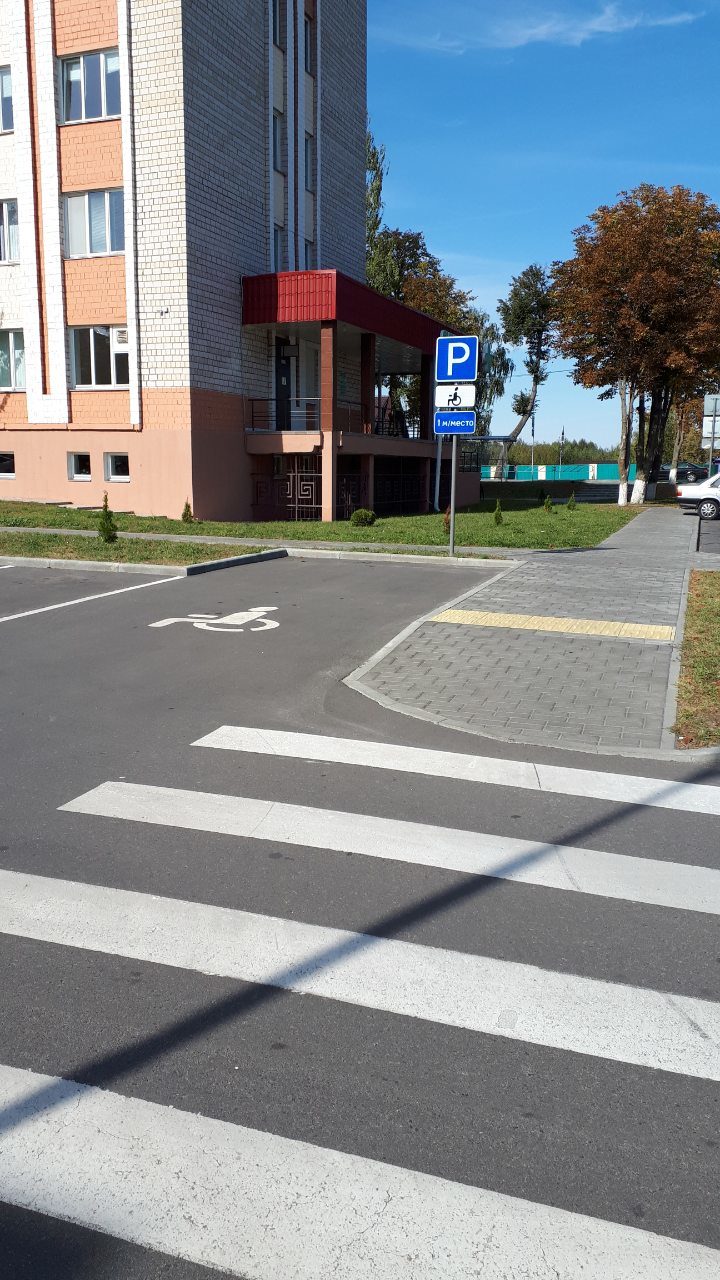 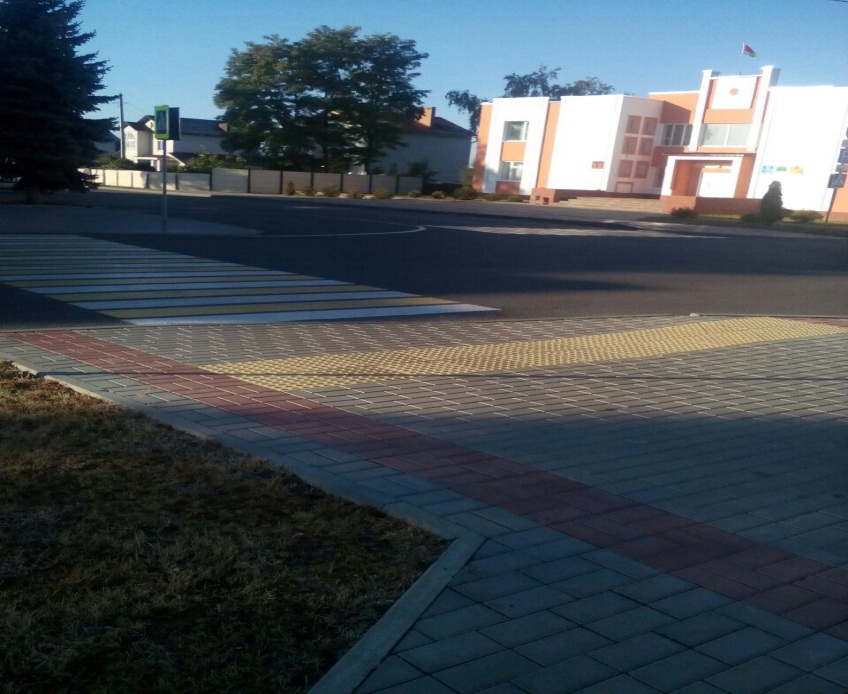 Остановка по ул.Юбилейная. г.Гомель.  Стеснённые условия. 
Нарушение
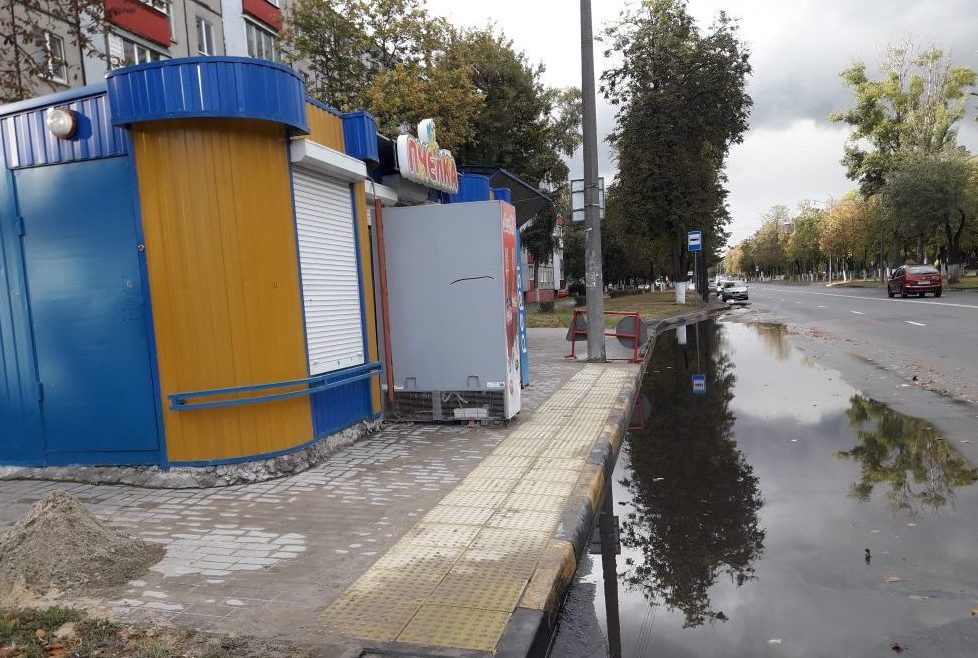 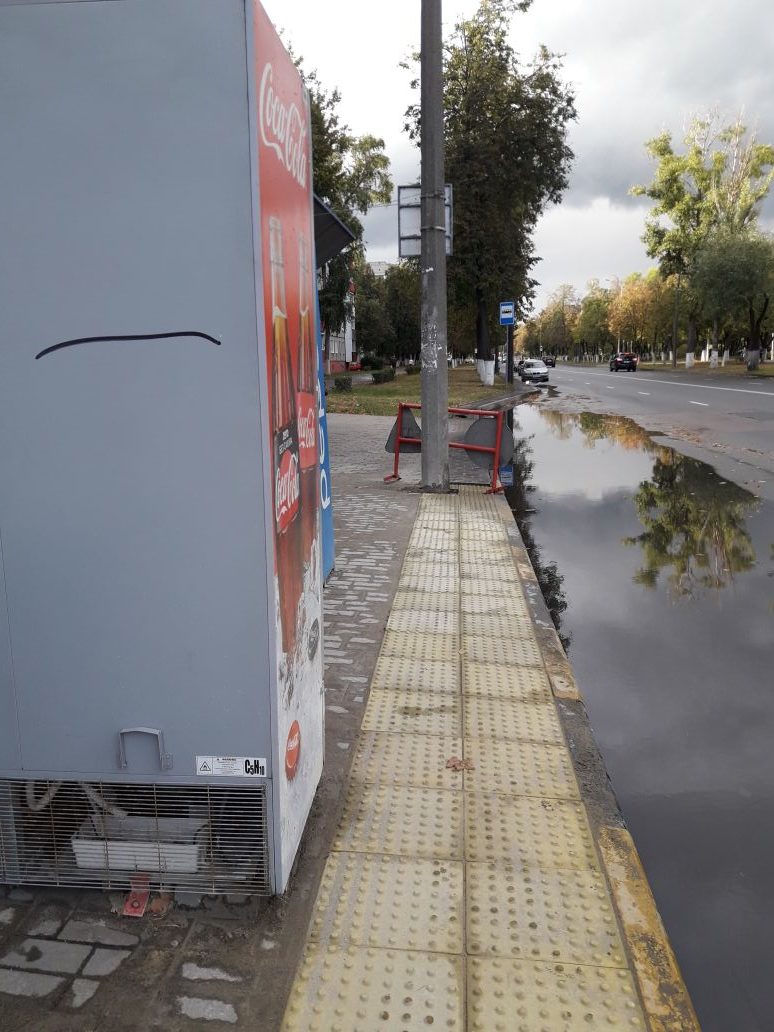 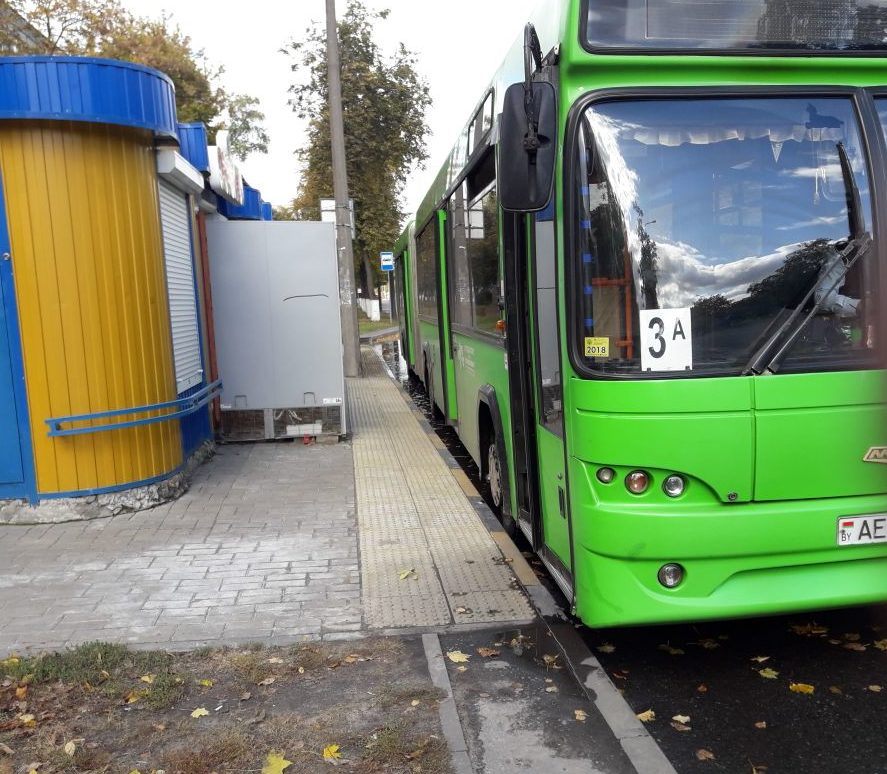 Примеры чертежей остановочных пунктов согласованных с 
Гомельской областной организацией  ОО «БелТИЗ»
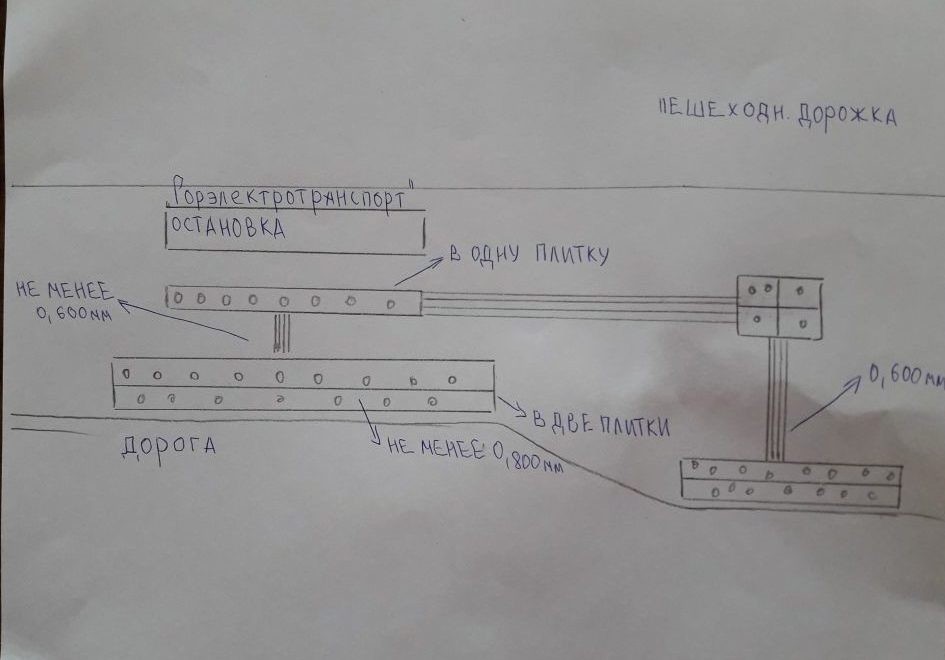 Остановочный пункт в стеснённых условия
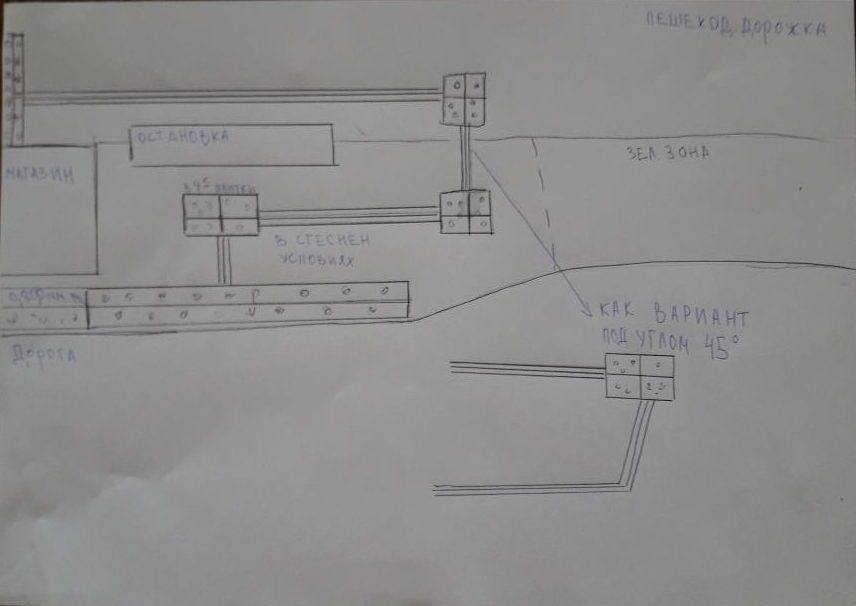 Остановочный пункт согласованный  ГОО ОО «БелТИЗ»
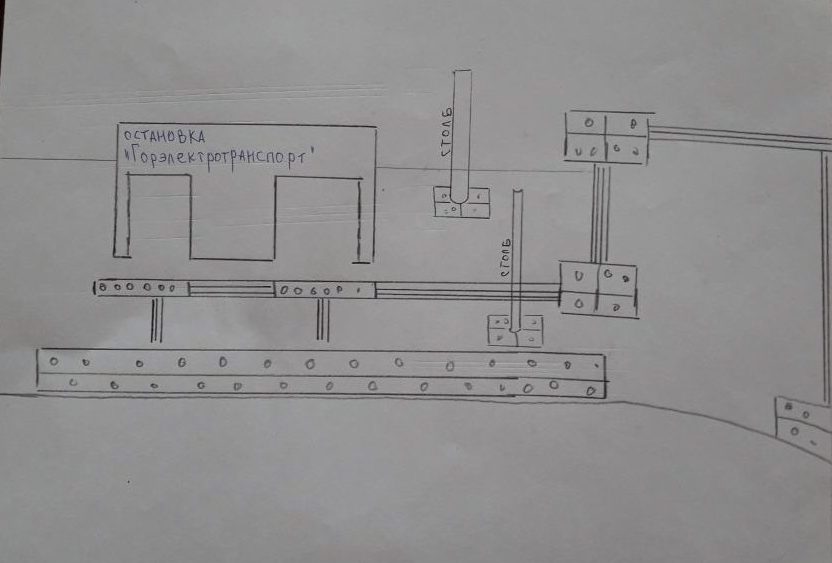 ТЦ «Корона»,ул.Советская, г.Гомель уложена в сложном порядке. Нарушение .Тотально слепой или слабовидящий не может определить переход с предупреждения 
                                                                         в направление. ( Красными стрелочками 
                                                                         указан как вариант укладки тактильной
                                                                         плитки под углом 45° )
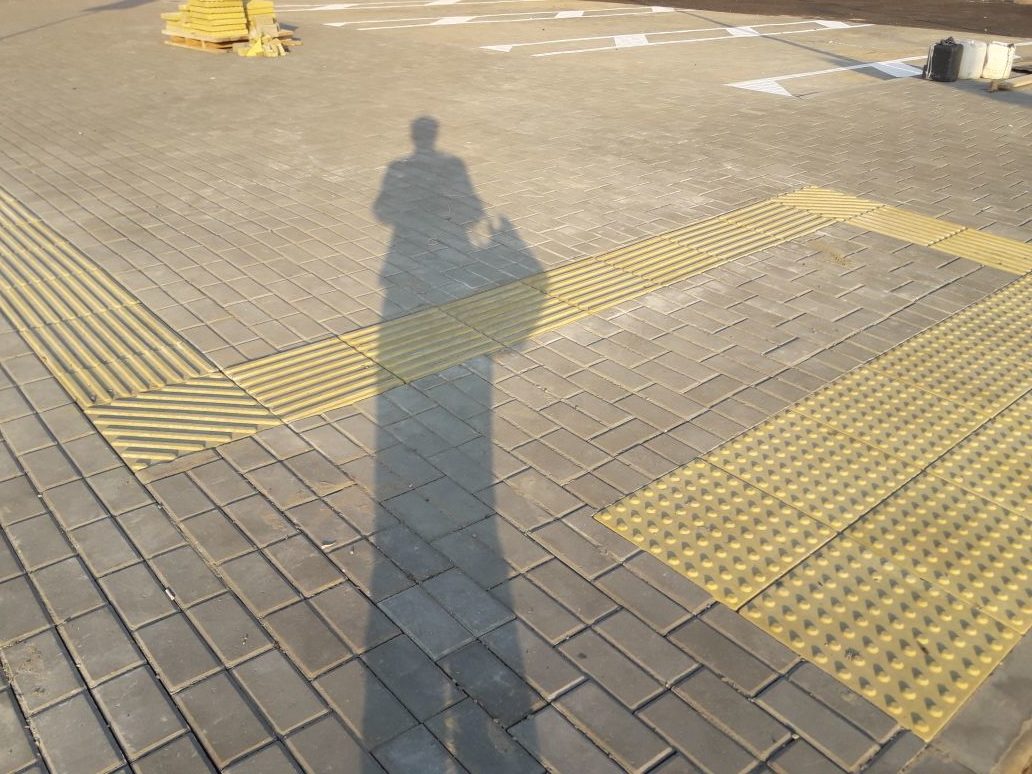 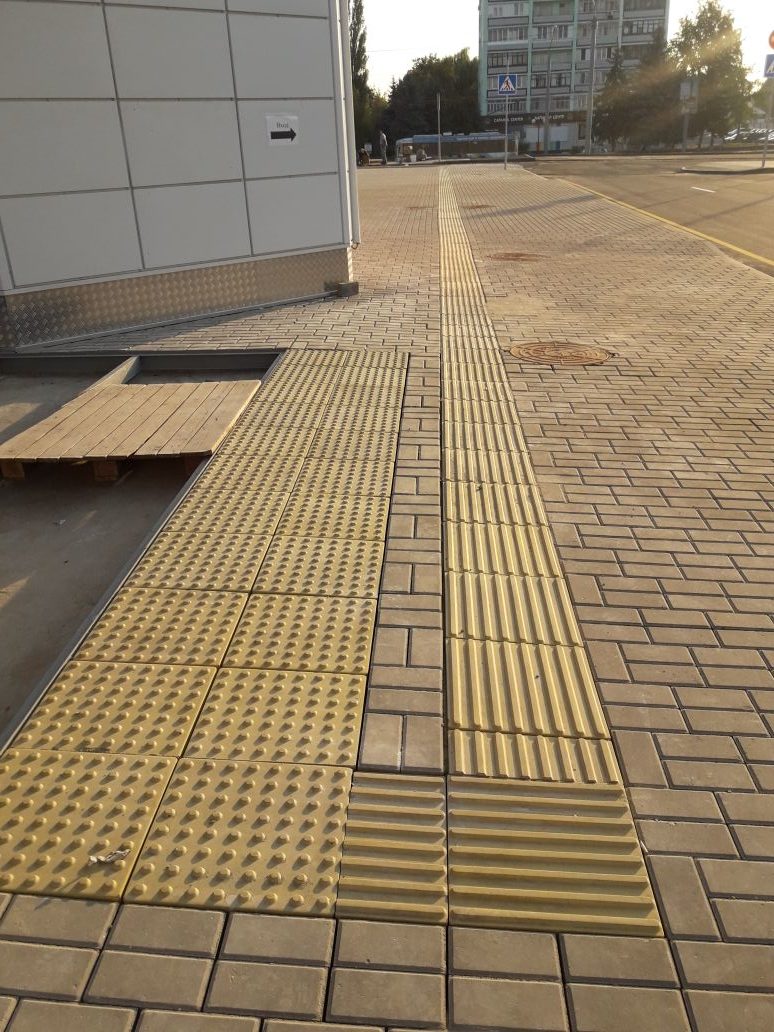 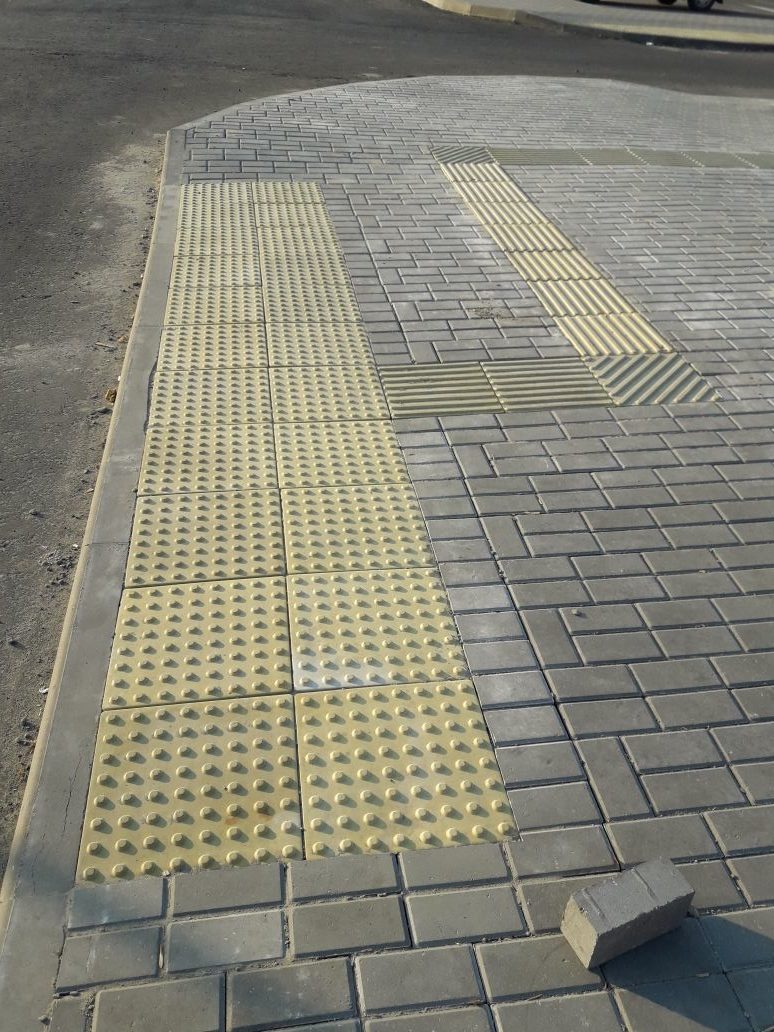 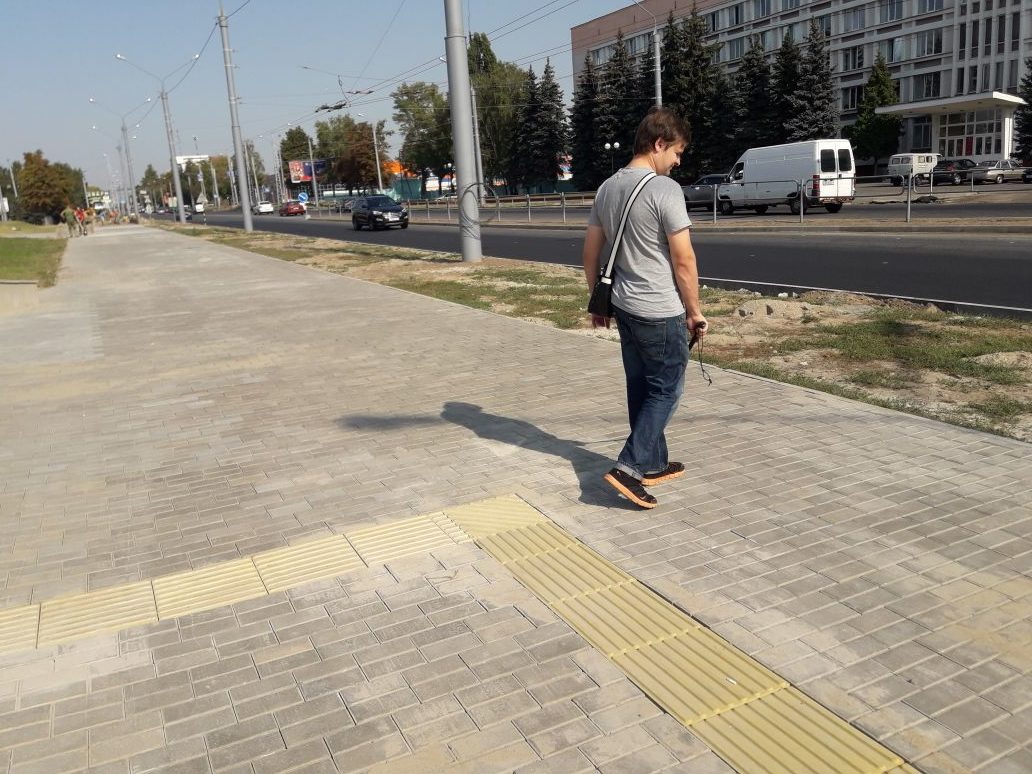 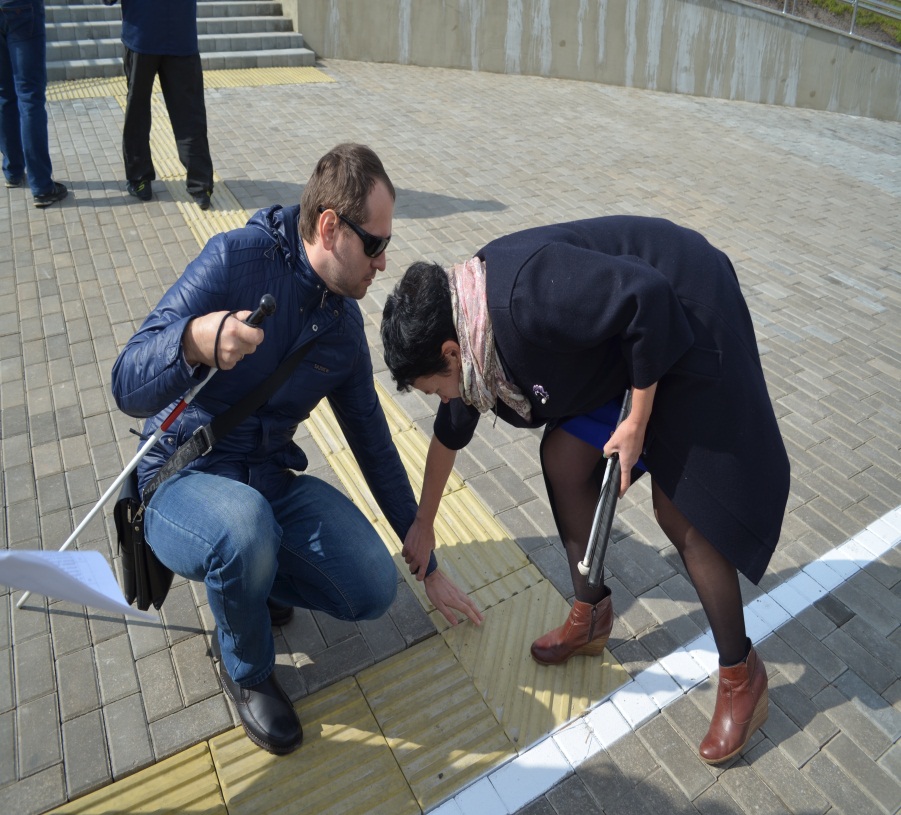 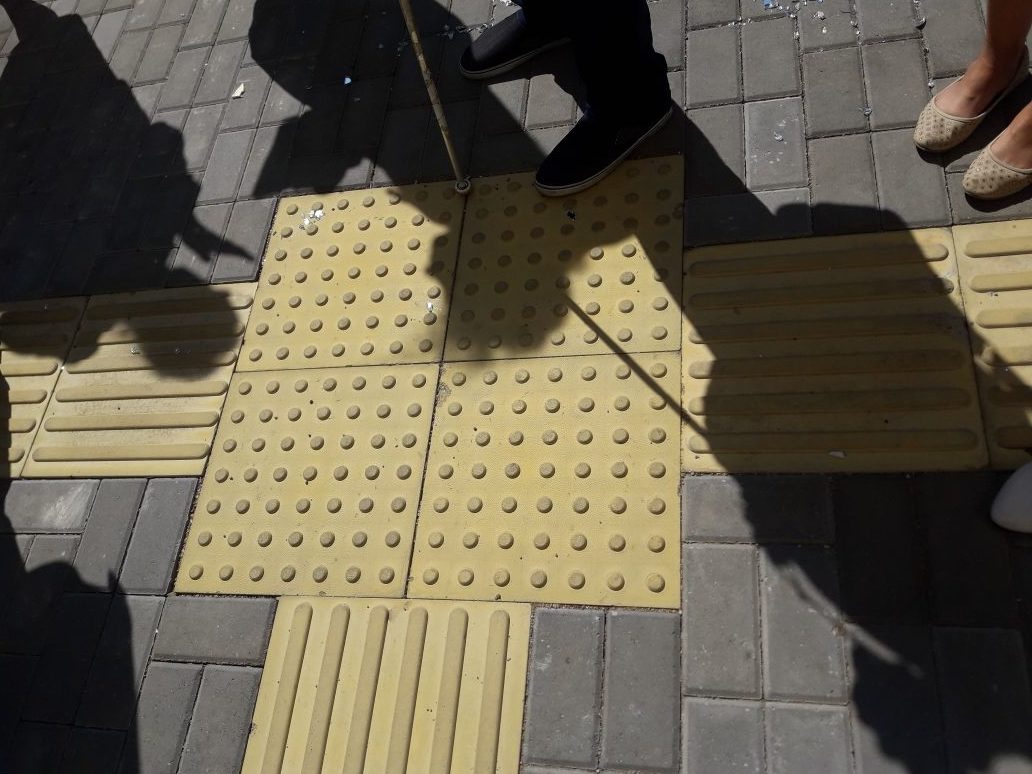 На практике показано, что слепой
(слабовидящий) не может определить направляющую тактильную плиту с продольным ребром, расположенным диагонально.
Рекомендовано укладывать тактильную плитку четвёрку из предупреждающих плиток.
Нарушение, велодорожка граничит с  направляющими тактильными элементами ( создана помеха для движения слабовидящего,  слепого человека по направлению, а также  помеха для движущего велосипедиста)ул.Советская, по направлению к ТЦ «Корона»
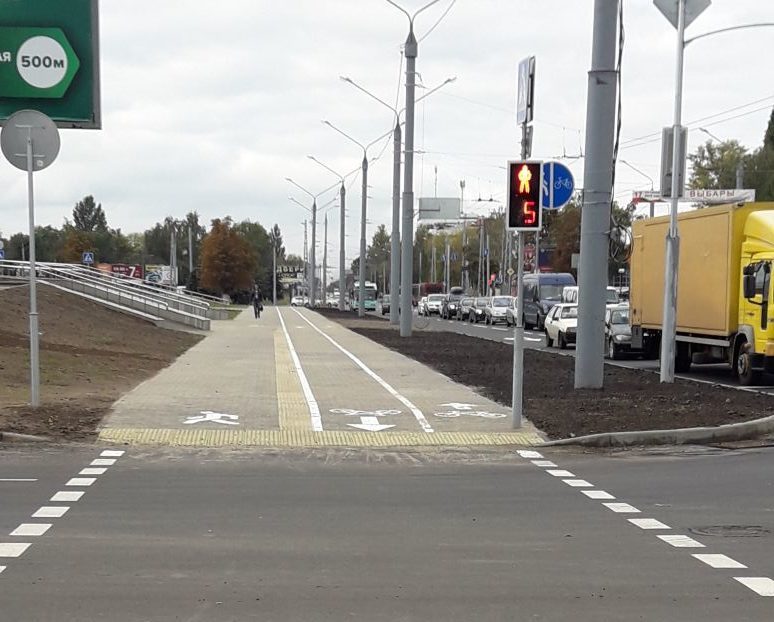 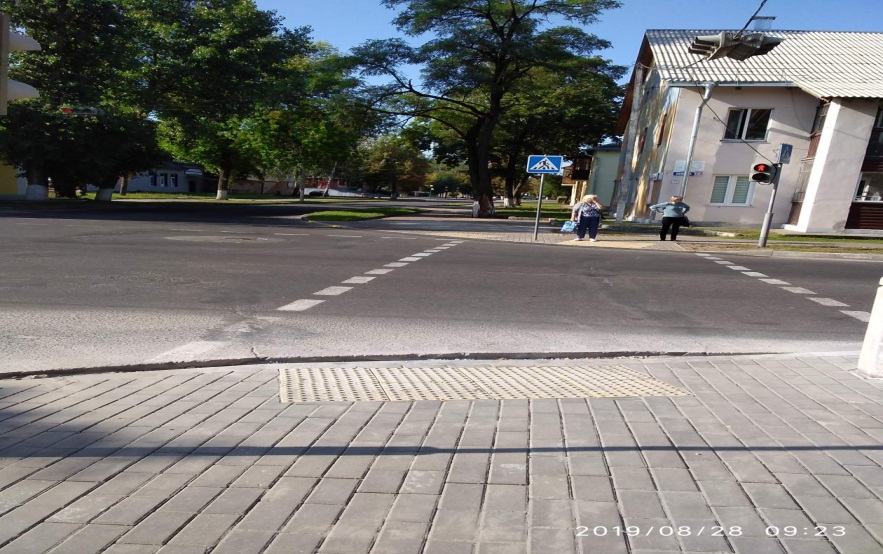 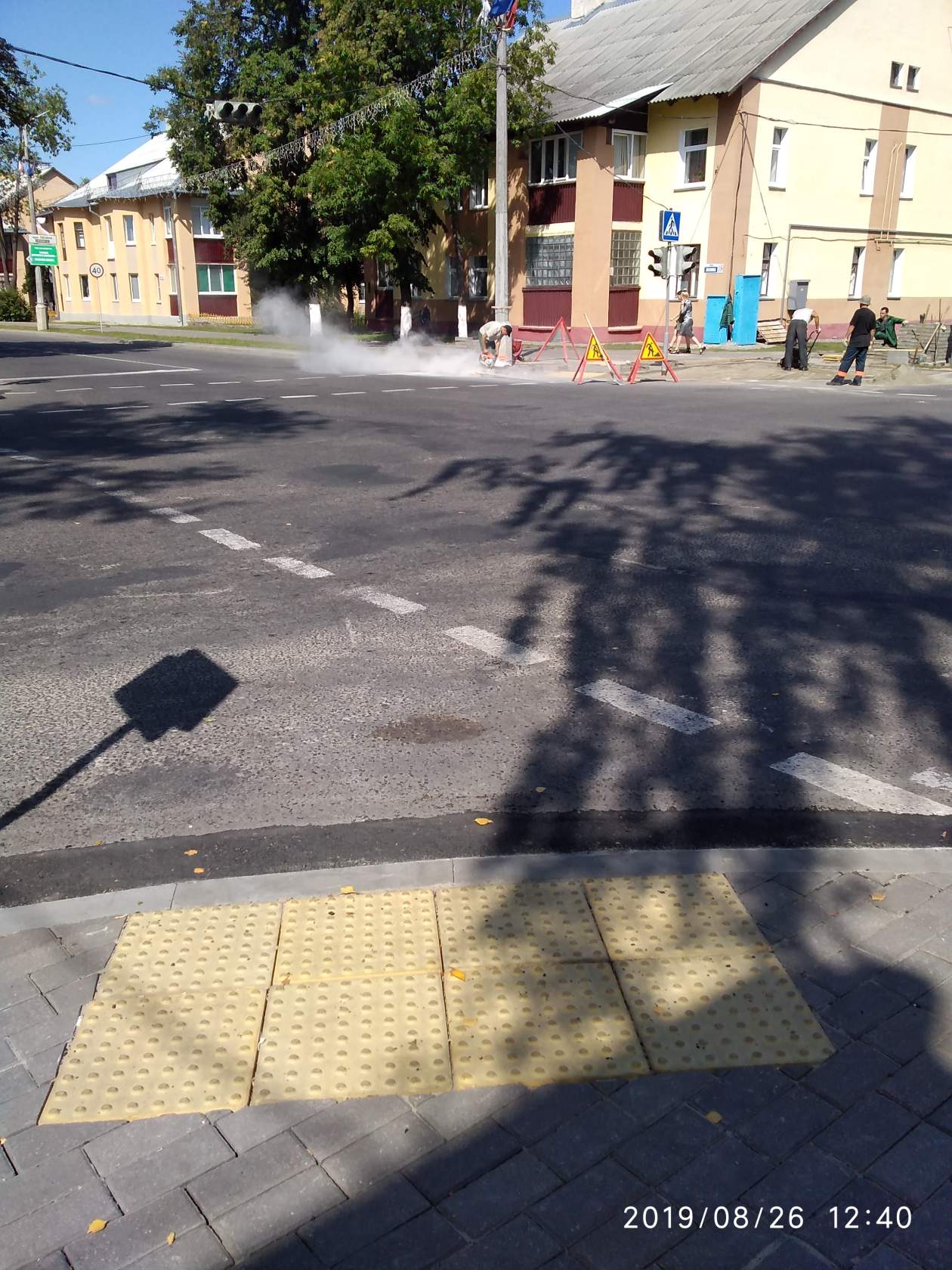 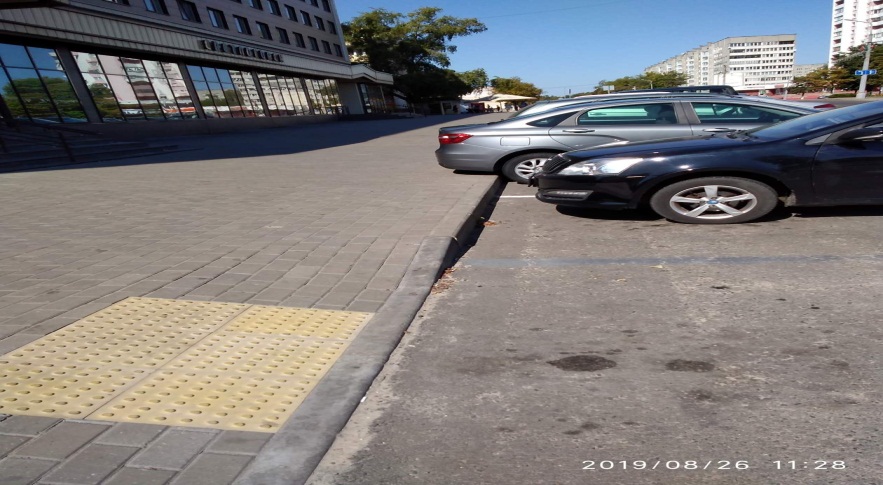 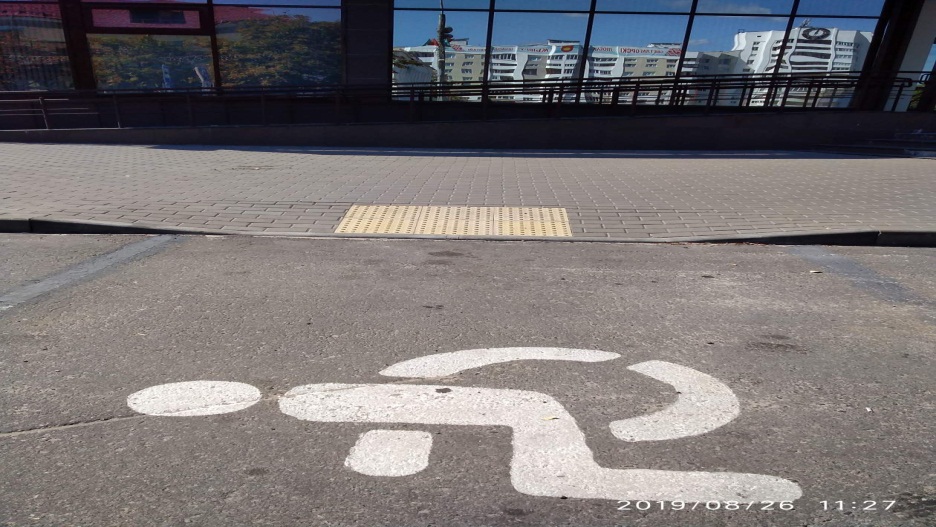 г.Светлогорск. Пример как не надо укладывать тактильную плитку. При использовании предупреждающих тактильных плит для указания источника опасности, план раскладки тактильных плит должен быть выполнен на всю ширину источника опасности для каждого направления, с которого источник опасности может быть достигнут. Нарушение.
В дополнение, рекомендовано устанавливать 
кнопку вызова с дублирующим шрифтом Брайля. Пример г.Минск
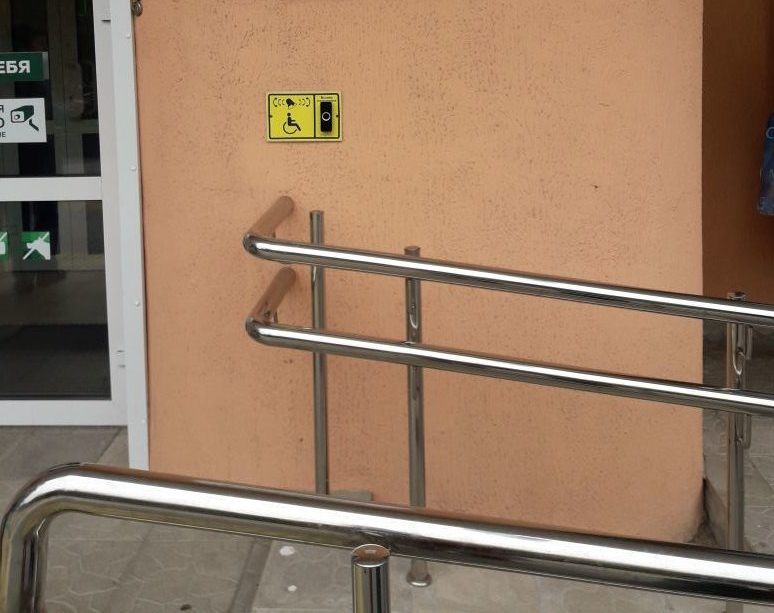 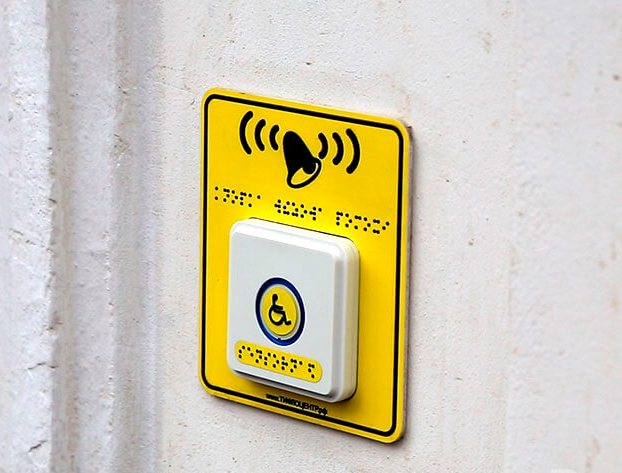 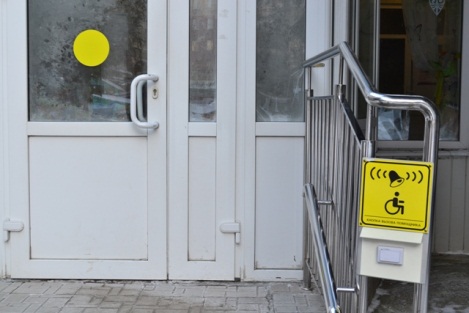 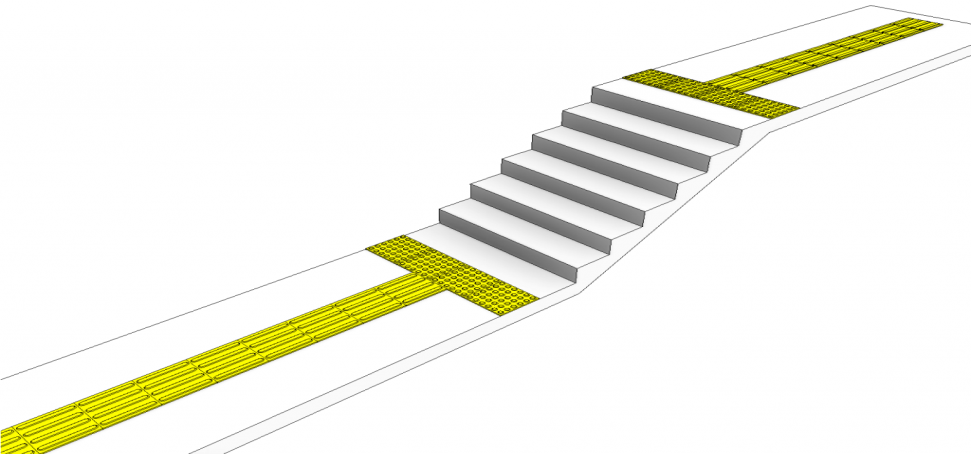 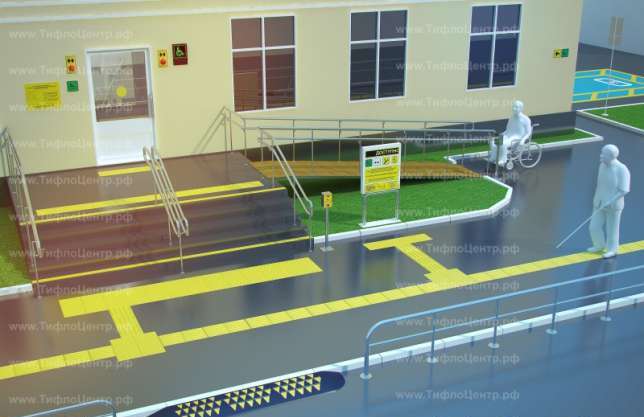 Гомельская областная организация 
                             общественного объединения 
           «Белорусское товарищество инвалидов по зрению» 
                                       (ГОО  ОО «БелТИЗ»)
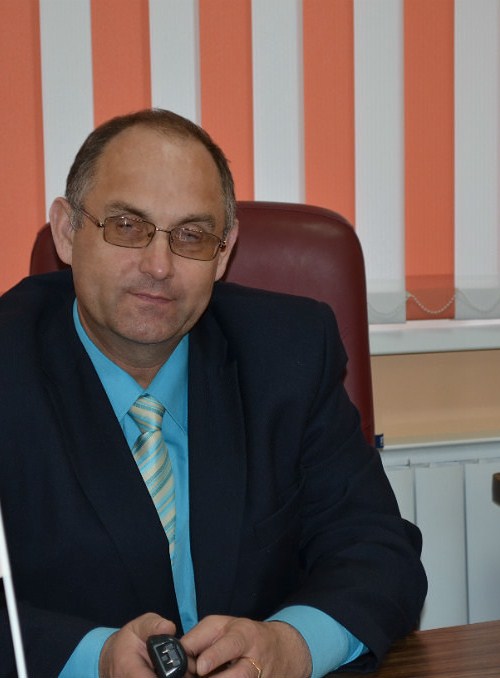 Председатель
Болдуев Александр Иванович
Юридический адрес: г.Гомель,
ул.Советская,198. 
Телефон +375(232)55-30-07
 
Часы работы:с 8.00 до 16.30перерыв на обед:с 12.30 до 13.00выходные дни:суббота, воскресенье

Приемная:+375(232)55-30-07
Электронная почта:gomelobl@beltiz.by
Инструктор, бухгалтер:факс +375(232)55-48-42
Сотрудники ГОО ОО «БелТИЗ» оказывают консультативную помощь при составлении проектно-сметных документаций.